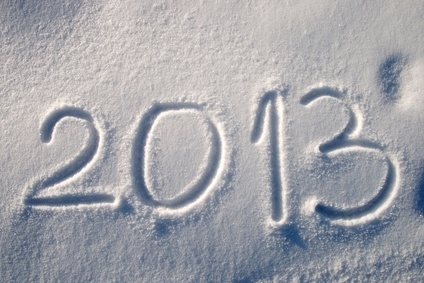 Интеллектуальная игра: «Новогодний серпантин»
Автор проекта:
учитель химии  муниципального  базового образовательного учреждения средней общеобразовательной школы № 8 г. Иваново 
Мишина Вера Викторовна
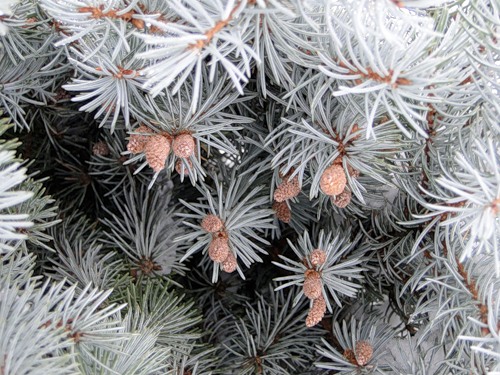 Правила игры.
1 тур . Разминка команд.
    Команды отвечают на вопросы письменно и сдают свои ответы помощникам ведущего. За каждый правильный ответ начисляется один балл. По итогам первого тура устанавливается очередность участия команд в выборе игрового поля во втором туре. 
2 тур. «Снежный ком». 
     Открывается игровое табло. Команды, выбирая поочередно  игровые поля, согласно набранным баллам, отвечают на предложенные вопросы.                 За каждый правильный ответ начисляется один балл. 
3 тур.  «Новогодний сюрприз» - финал.
     Команды, согласно набранным баллам, открывают свой новогодний мешочек с сюрпризом. За правильный ответ команда получает пять баллов. 
     Побеждает команда, набравшая наибольшее количество баллов.
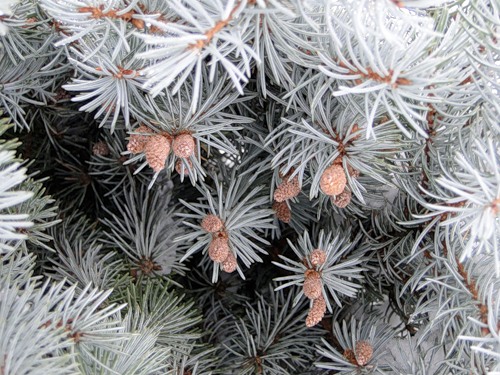 В Австралии вместо елки используют дерево, цветущее красными цветами. 
Как оно называется?
М
Е
Т
Р
О
С
И
Д
Е
Р
О
С
А
Б
В
Г
Д
Е
Ж
З
И
К
Л
М
Н
О
П
Р
С
Т
У
Ф
Х
Ц
Ч
Ш
Щ
Ъ
Ы
Ь
Э
Ю
Я
[Speaker Notes: Разыгрывается право первого хода. Необходимо ответить на вопрос. Команды отгадывают буквы.                                                      Ответ: метросидрос.]
1 тур.  Традиции.
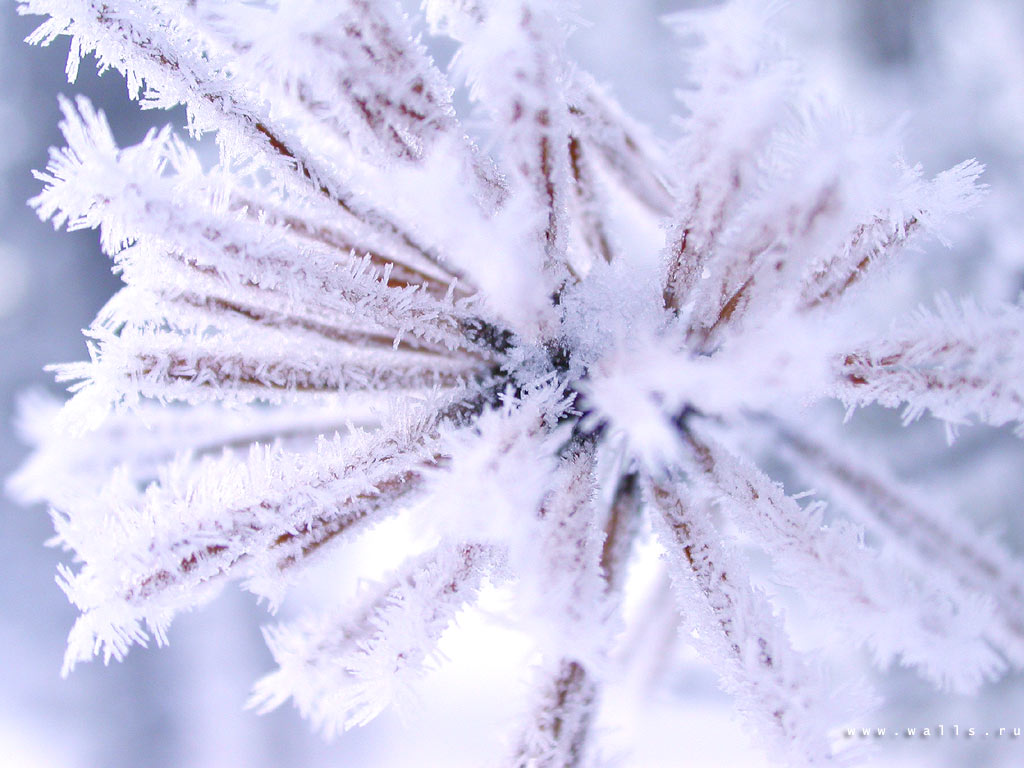 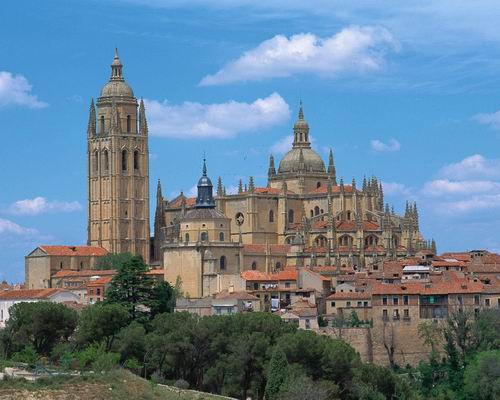 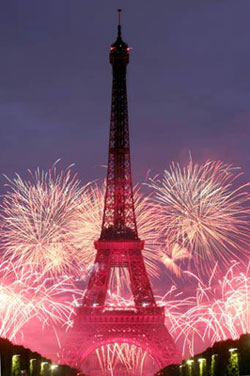 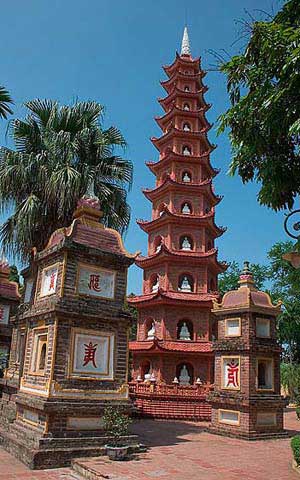 2. Испания
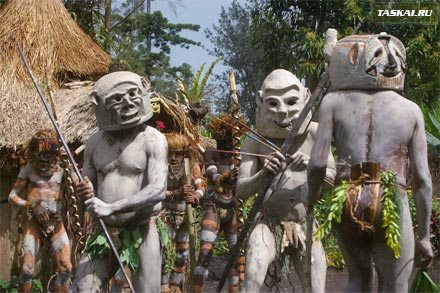 1. Франция
3. Вьетнам
4. Гвинея
[Speaker Notes: Ответ: 1) Гвинея 2) Вьетнам 3) Испания 4) Франция]
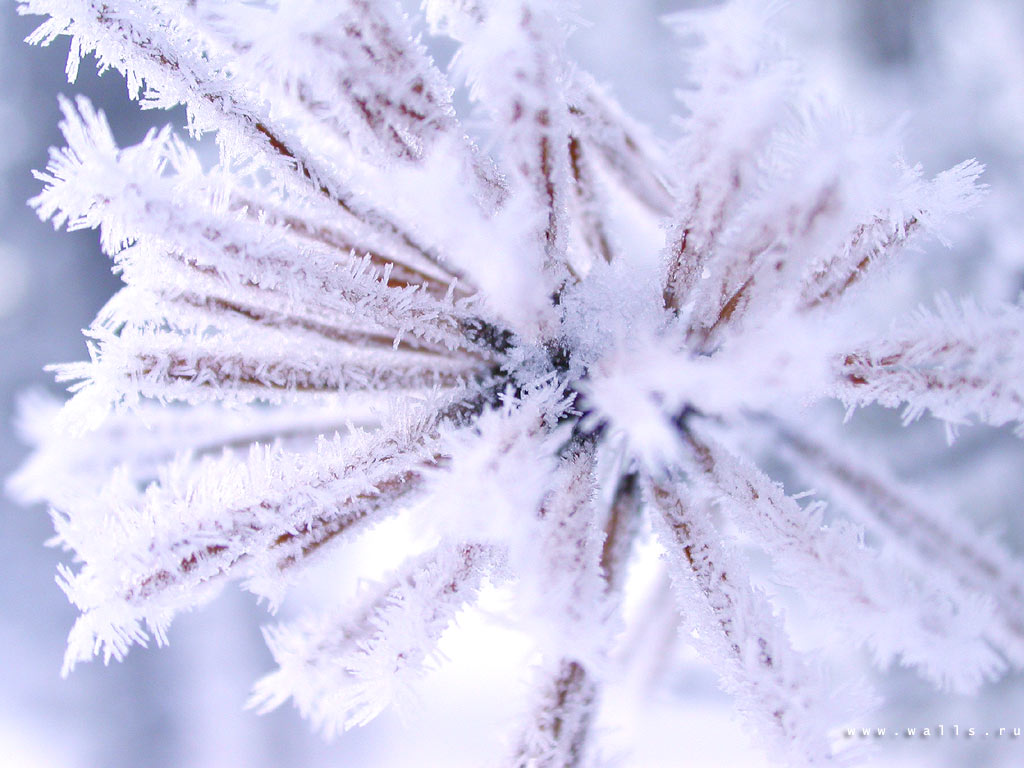 1 тур.  Дед Мороз.
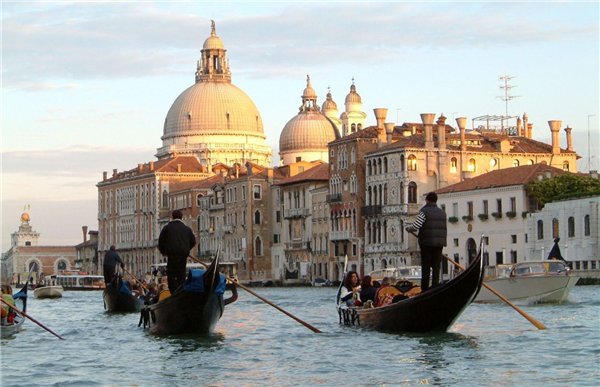 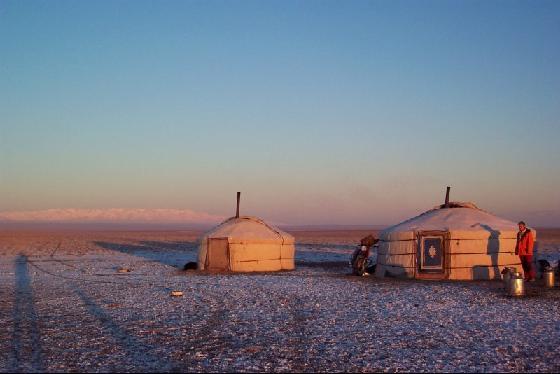 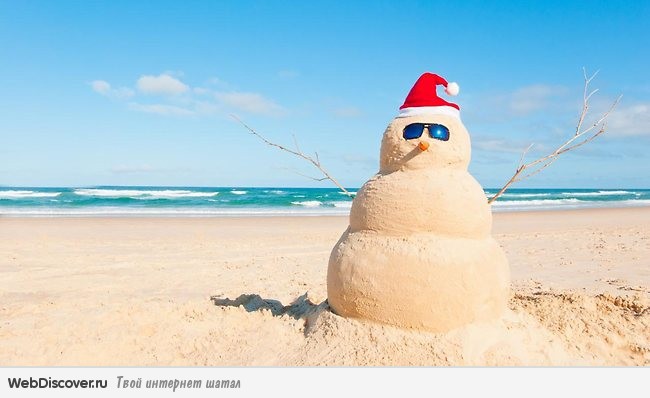 2. Италия
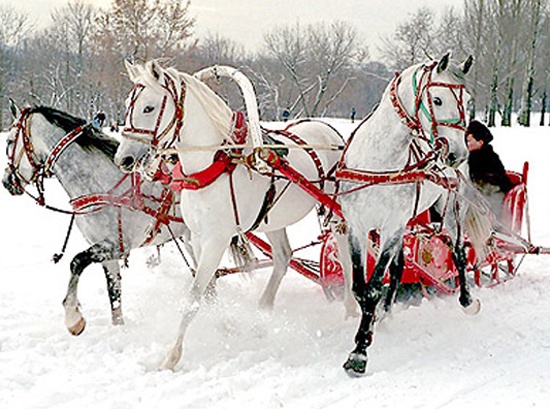 1. Монголия
3. Австралия
4. Россия
[Speaker Notes: Ответ: 1) Россия 2) Австралия 3) Италия 4) Монголия]
1 тур.  Фильм, фильм, фильм...
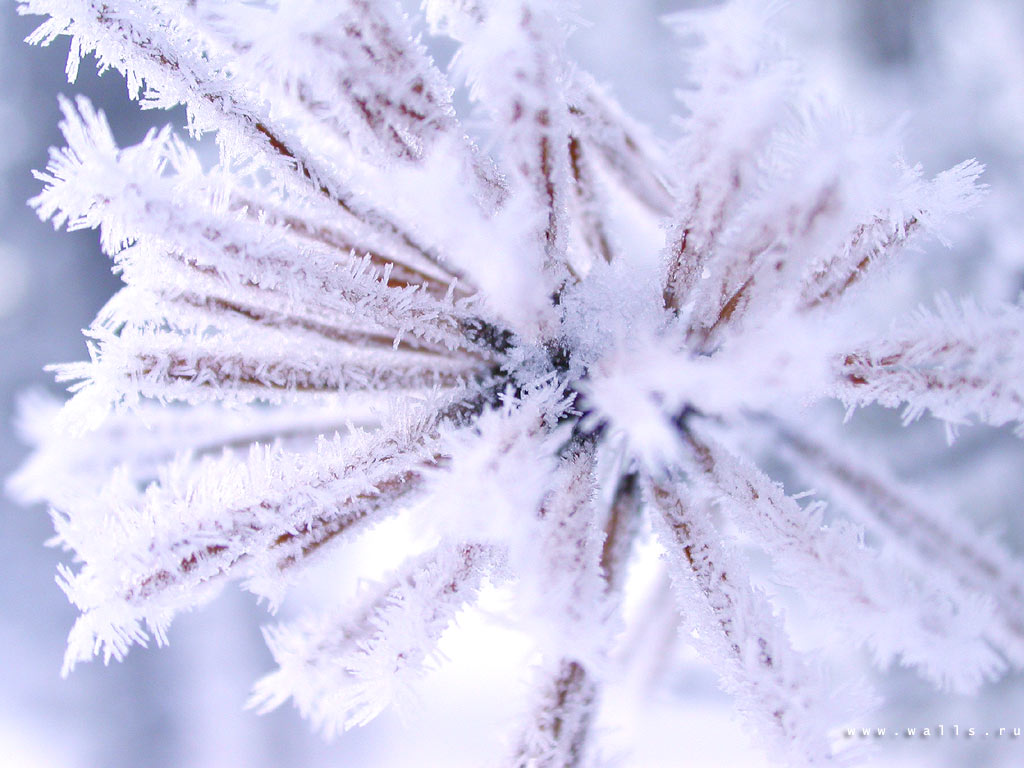 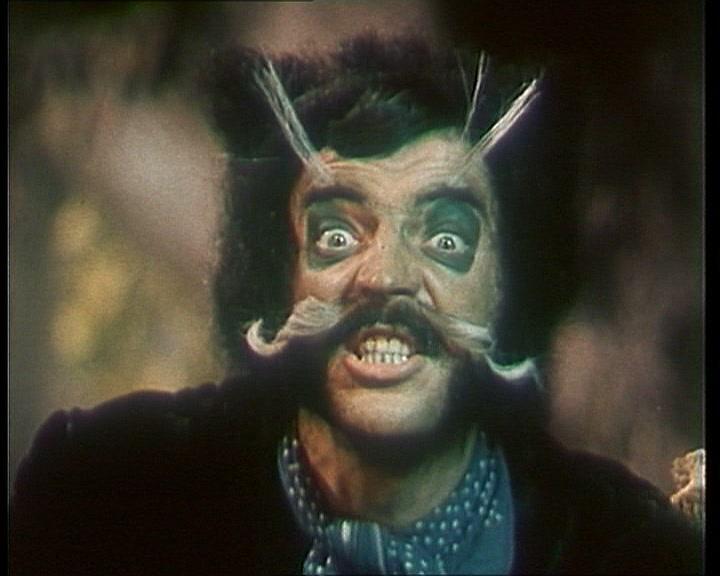 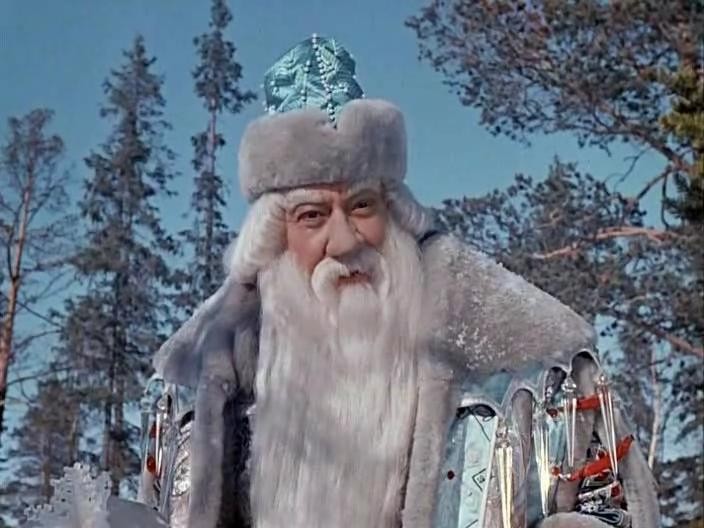 2.
3.
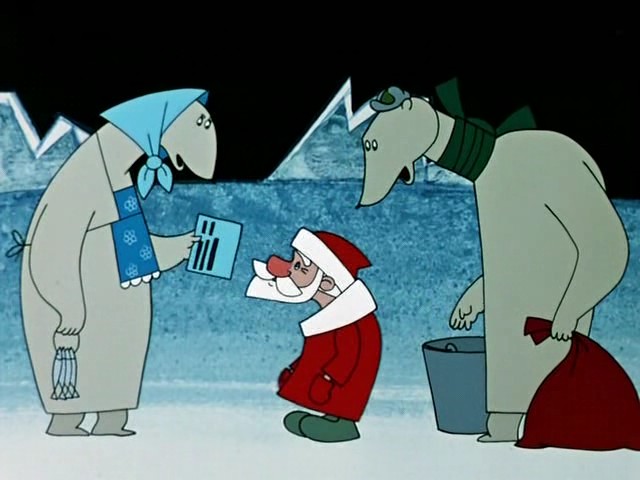 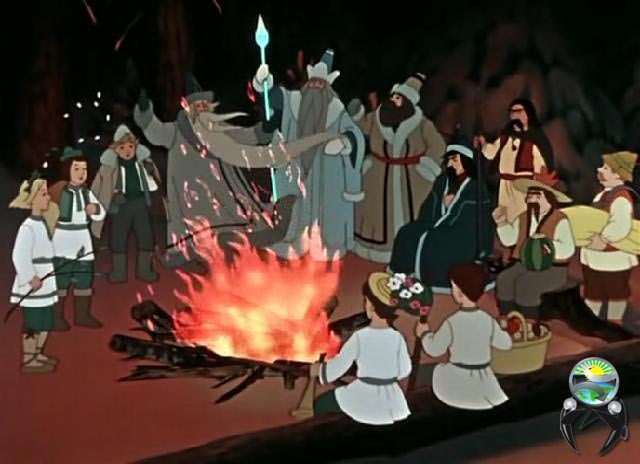 1.
4.
[Speaker Notes: Ответ: 1) «Дед Мороз и лето» 2) «Новые приключения Маши и Вити» 3) «Морозко» 4) «12 месяцев»]
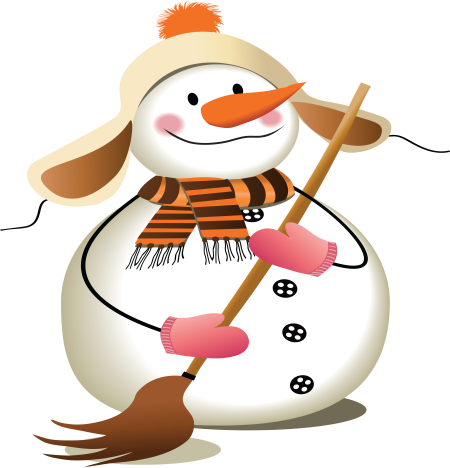 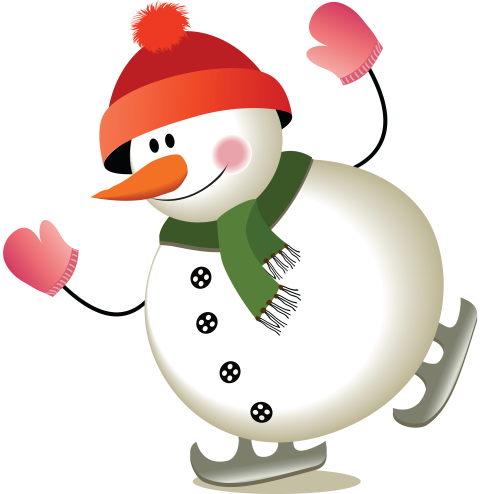 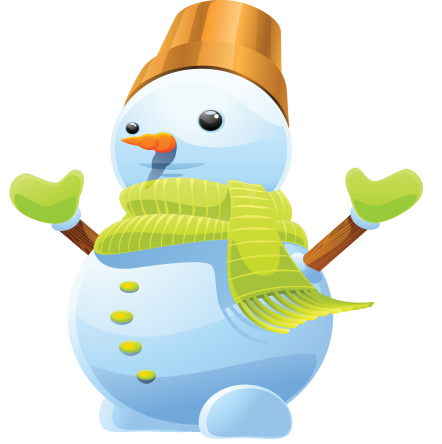 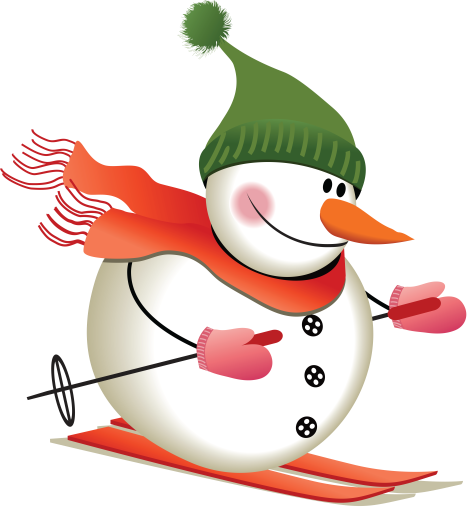 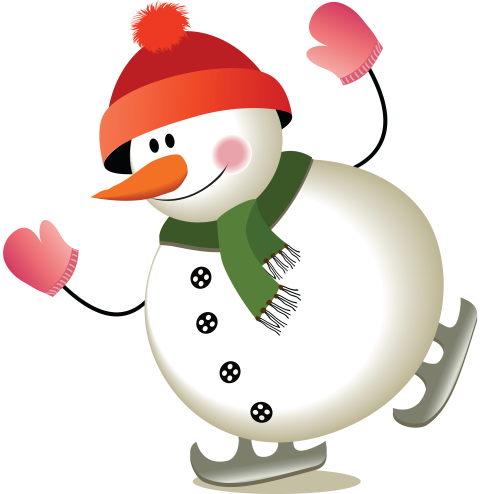 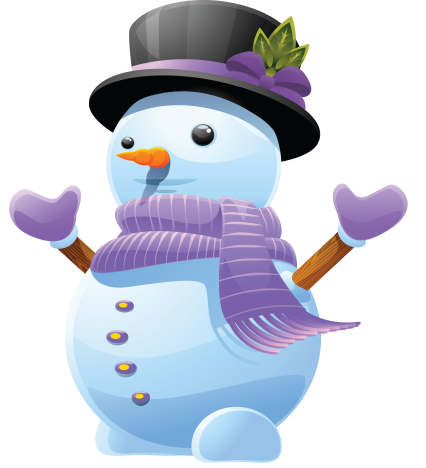 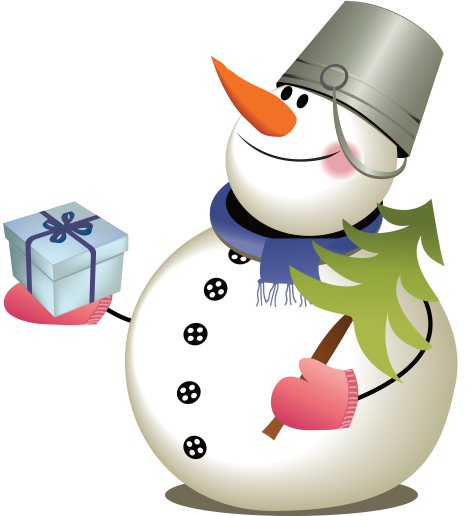 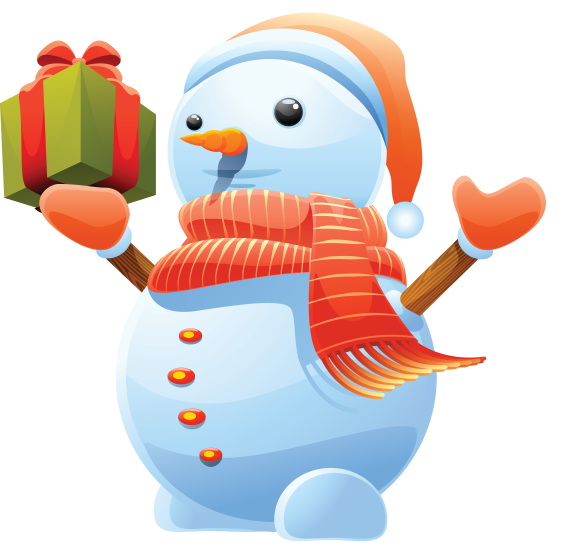 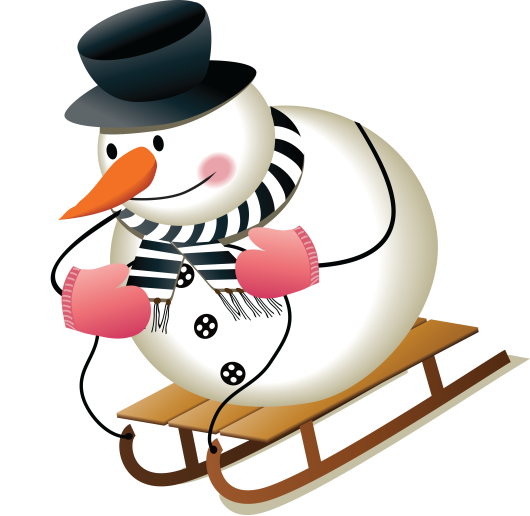 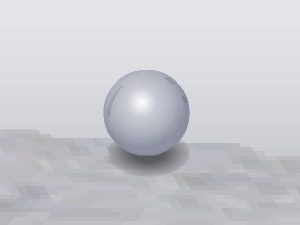 [Speaker Notes: 2 Тур.
Открыть игровое табло.
Команды выбирают игровые поля, согласно набранным баллам. Отвечают на вопросы. 
3.  При открытии всех полей кликнуть мышкой на «шарик» в правом нижнем углу.]
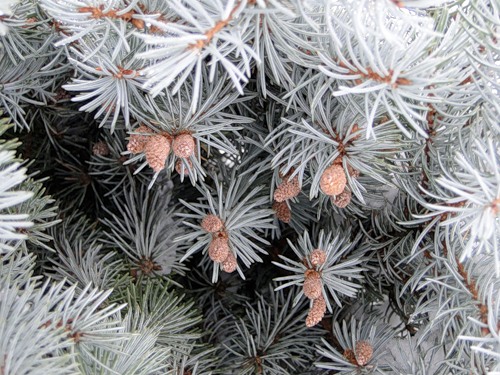 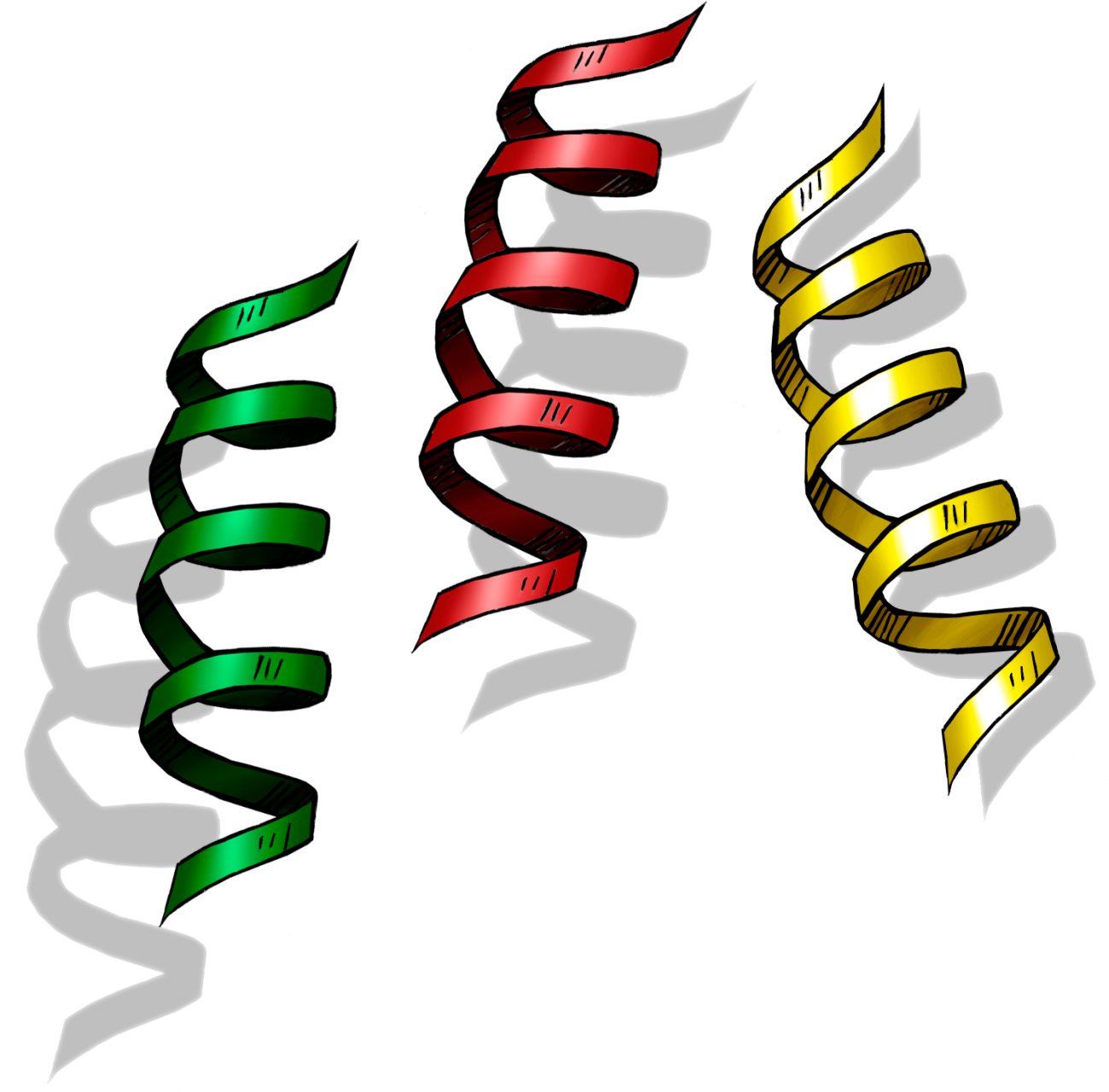 1. В Японии о приходе Нового года возвещают 108 ударов в колокол, в России новогоднюю полночь отбивают куранты.
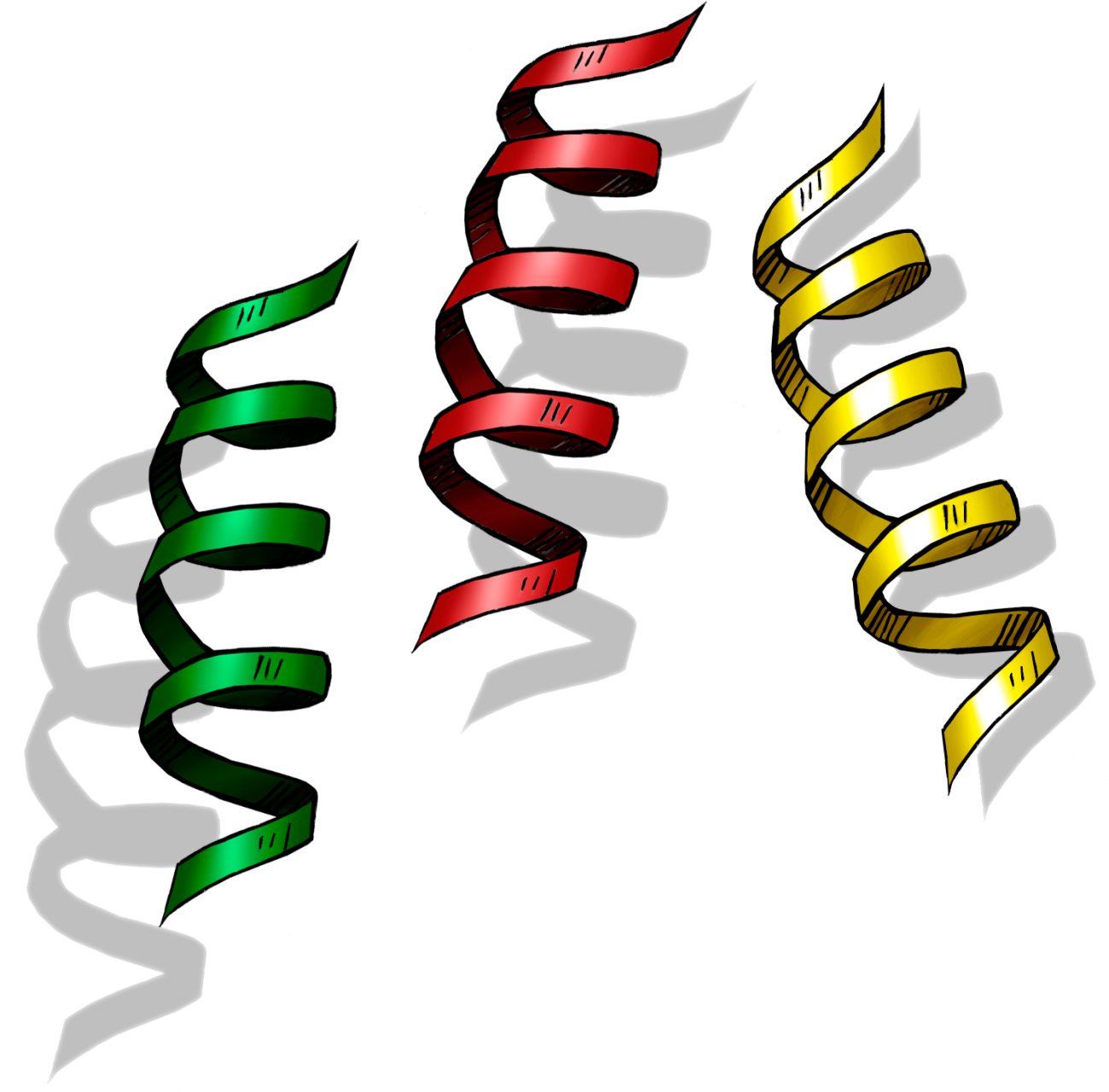 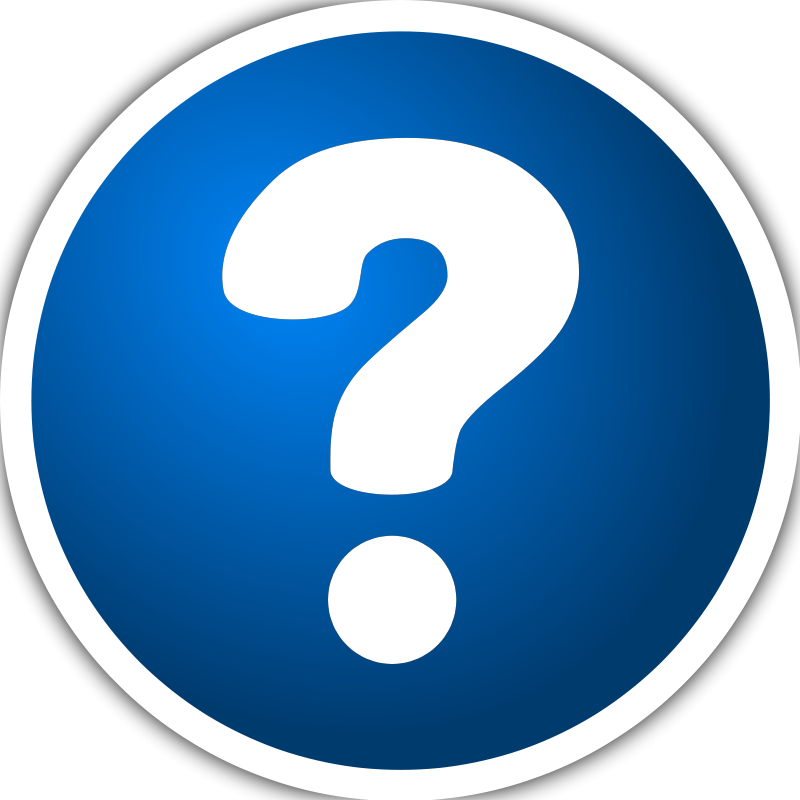 А как возвещают о приходе Нового года в Великобритании?
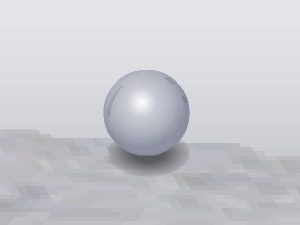 [Speaker Notes: Для возвращения на игровое поле кликните «мышкой» на шарик в правом нижнем углу.
Ответ: лондонские часы Биг-Бен.]
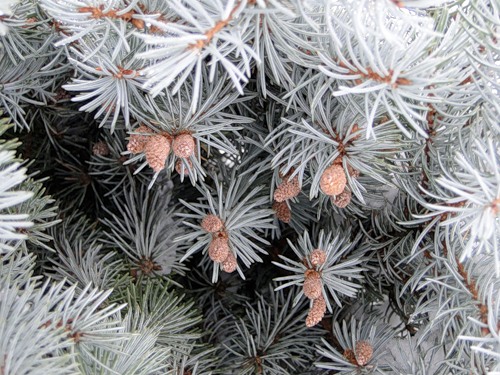 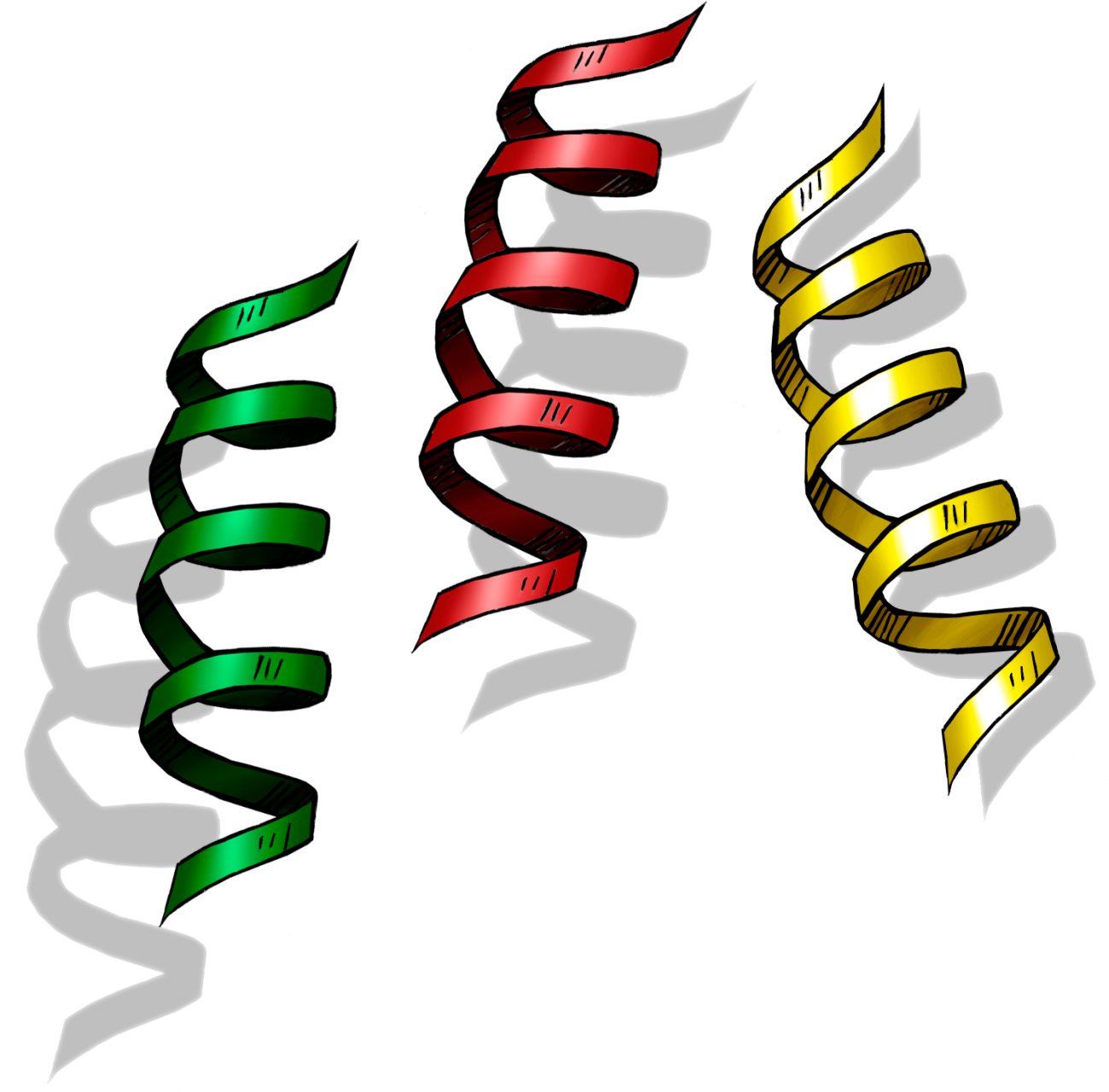 2. Продолжительность жизни деревьев чрезвычайно разнообразна. Тополь живет 150 – 200 лет, береза до 250, баобаб до 5000 лет.
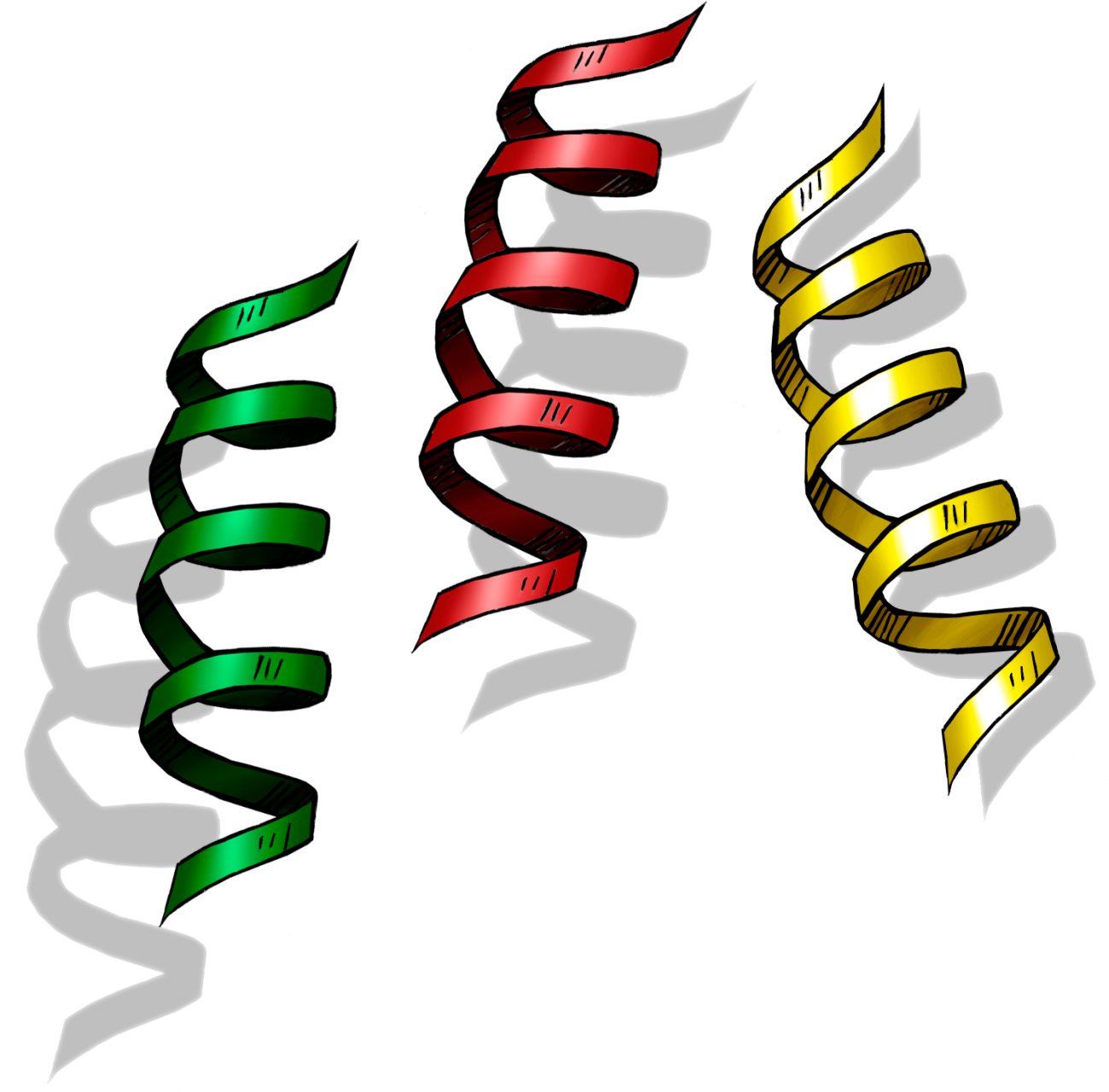 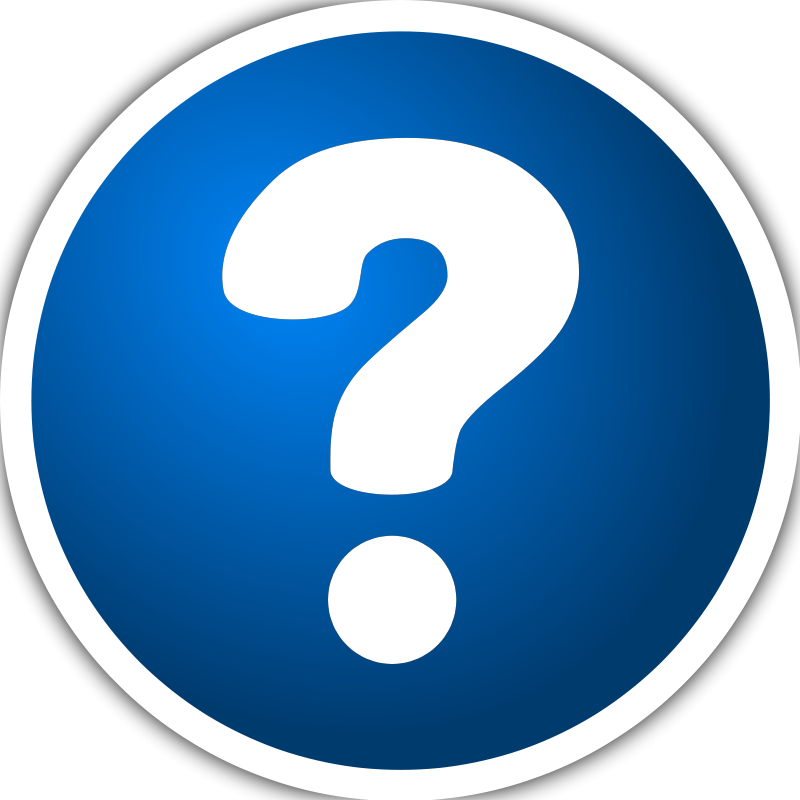 Сколько лет живет ель, если избежит участи стать новогодним деревом?
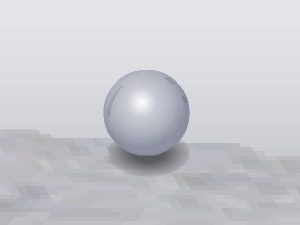 [Speaker Notes: Для возвращения на игровое поле кликните «мышкой» на шарик в правом нижнем углу.
Ответ: ель живет 300—400 лет. Елочки-долгожители могут жить до 500 лет.]
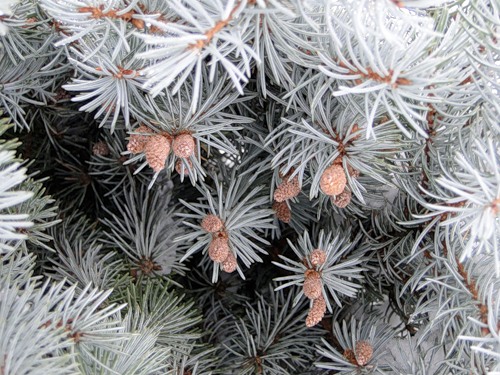 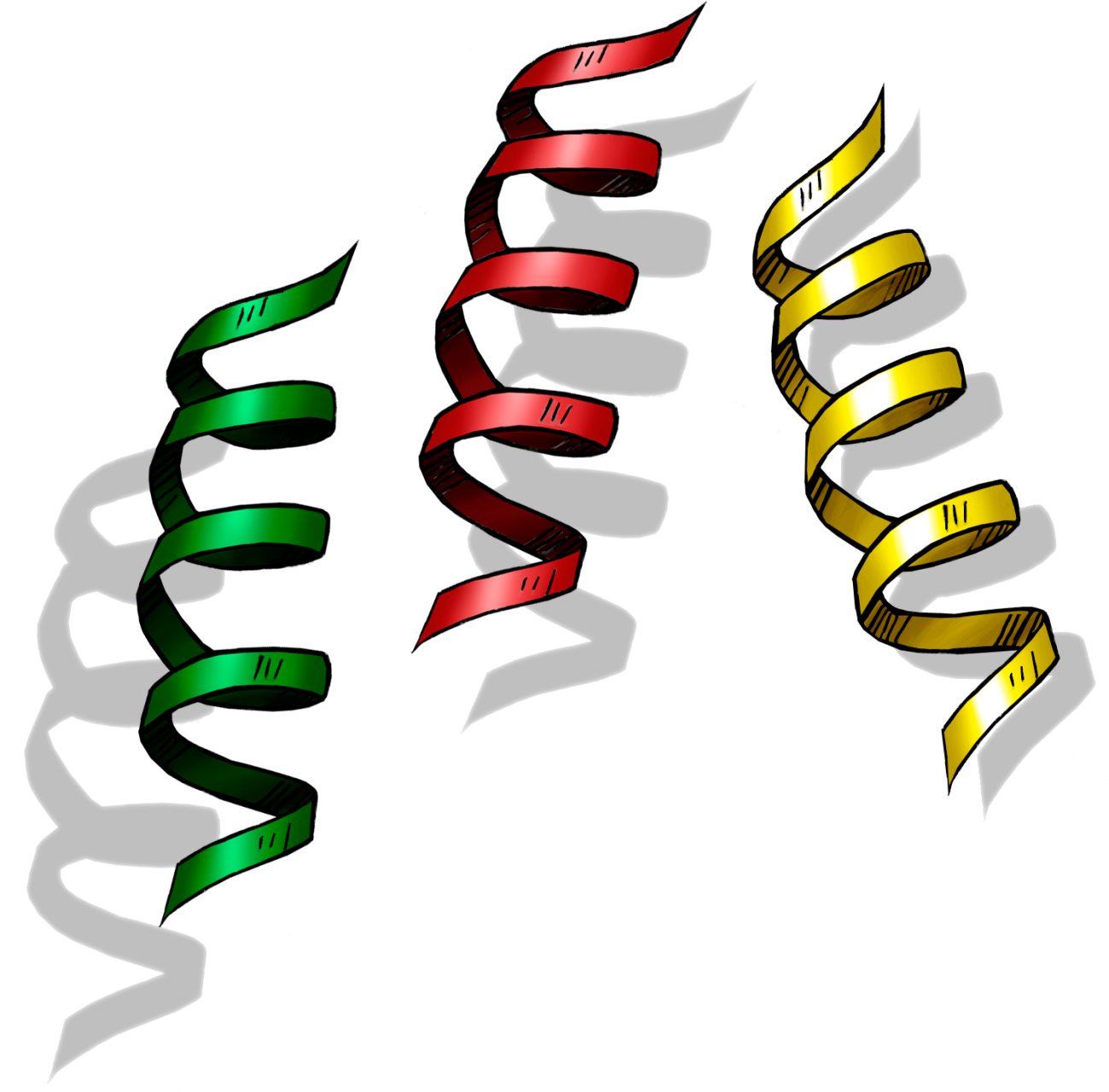 3.«Дело было в январе, 
Стояла елка на горе,
И возле этой елки
Бродили злые волки.
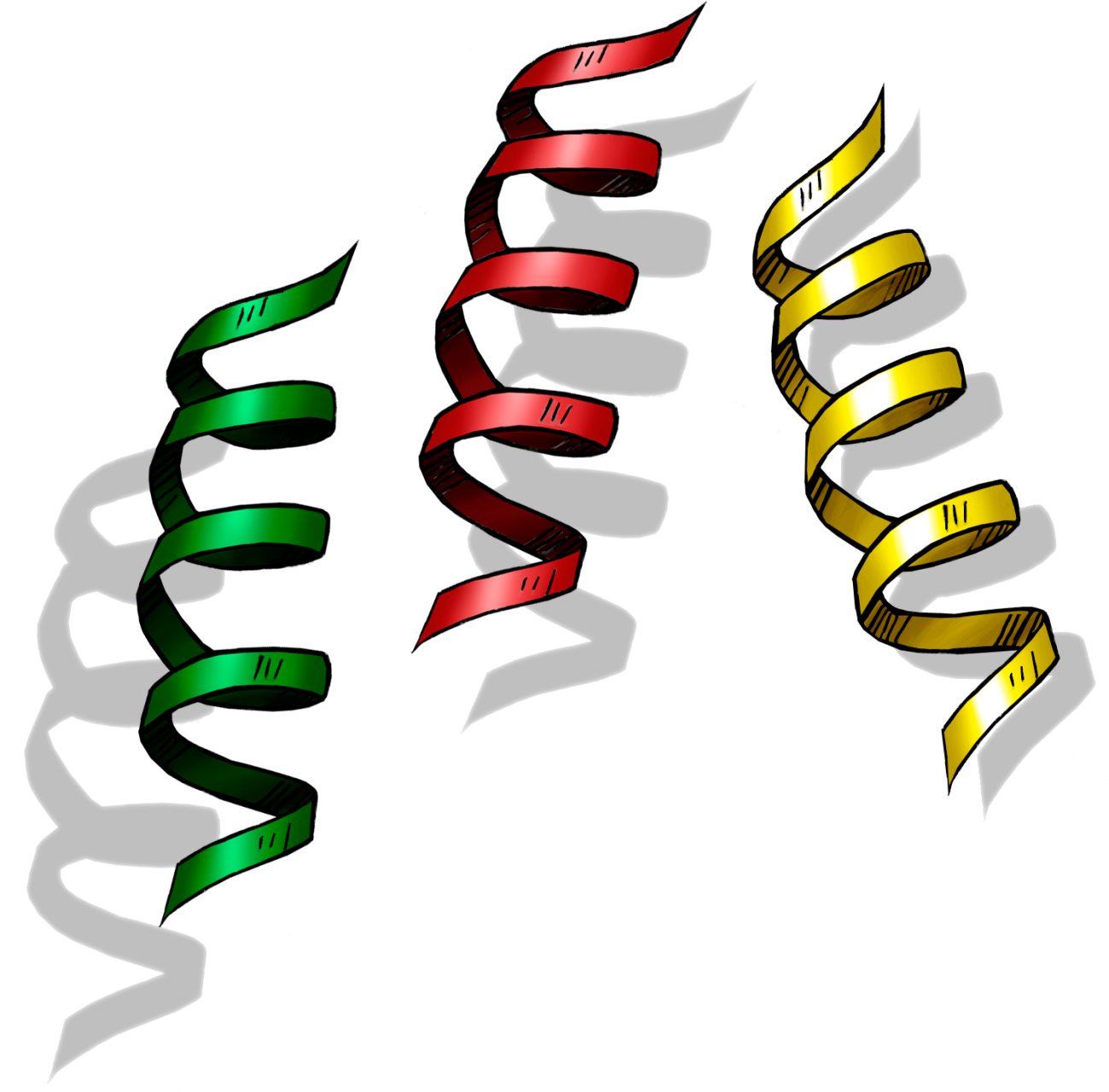 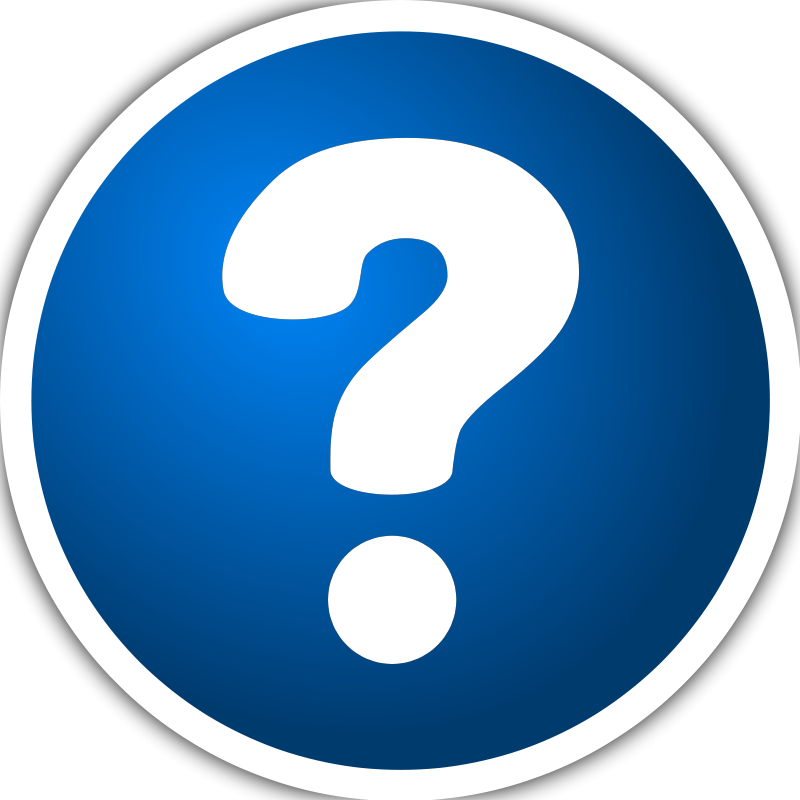 Назовите автора строк.
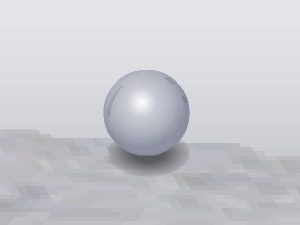 [Speaker Notes: Для возвращения на игровое поле кликните «мышкой» на шарик в правом нижнем углу.
Ответ: А.Л. Барто.]
4. Родиной американского Санта – Клауса (Деда Мороза) считается Лапландия, резиденция белорусского Деда Мороза находится в Беловежской пуще.
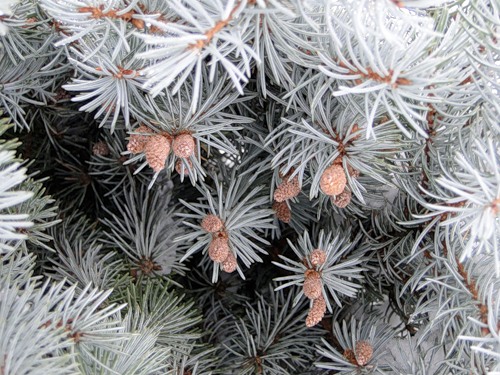 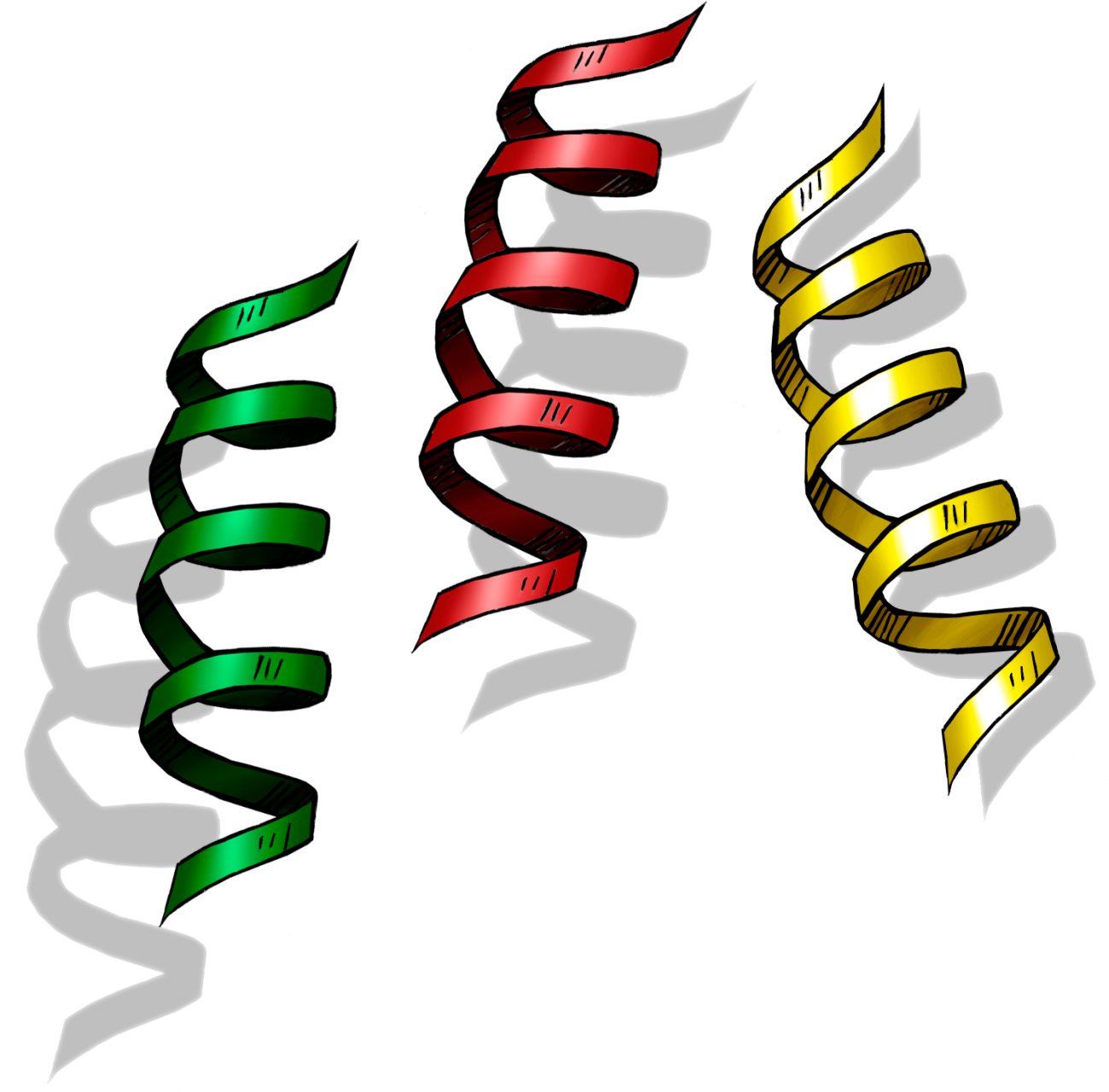 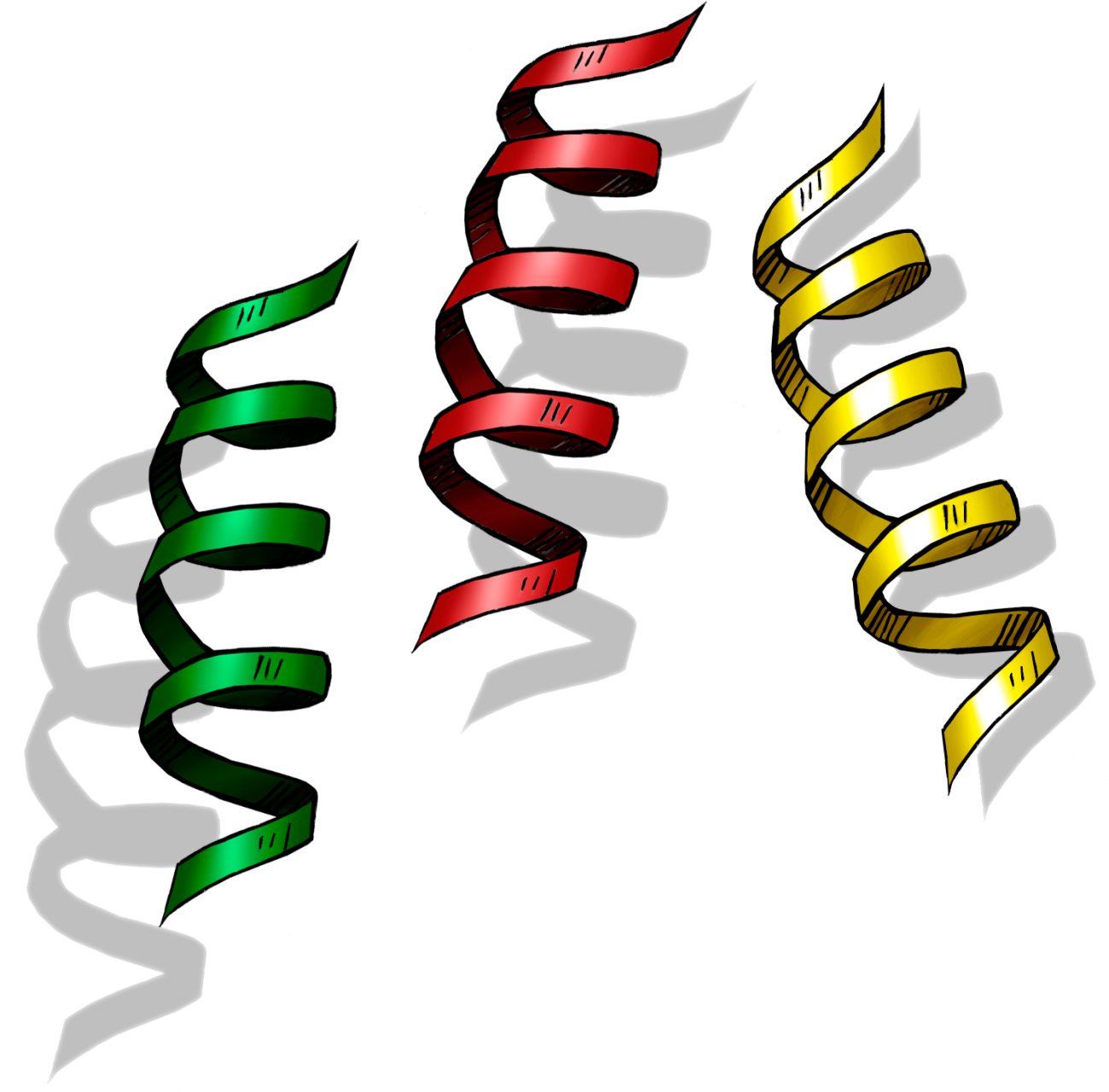 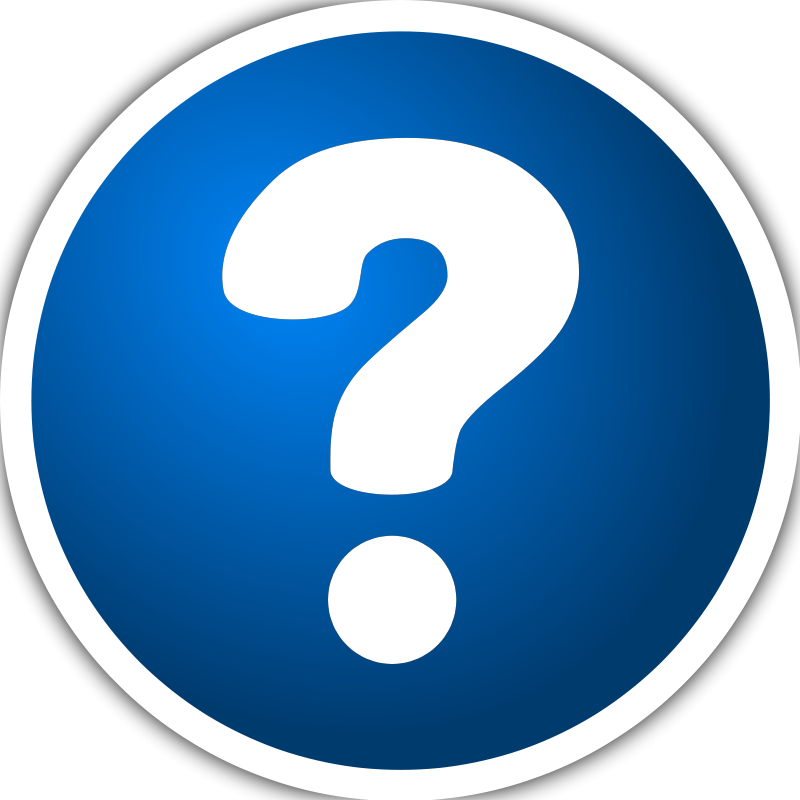 Какой город считается географической родиной российского Деда Мороза?
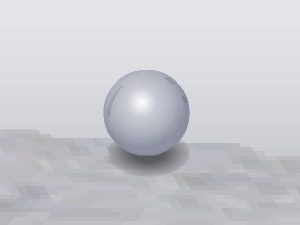 [Speaker Notes: Для возвращения на игровое поле кликните «мышкой» на шарик в правом нижнем углу.
Ответ: Великий Устюг.]
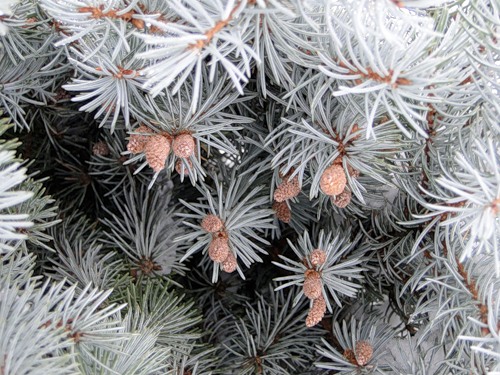 5. Существует такое многообразие снежинок, что обычно считается, что не бывает двух одинаковых. Самая крупная снежинка имела диаметр 
около 38 см.
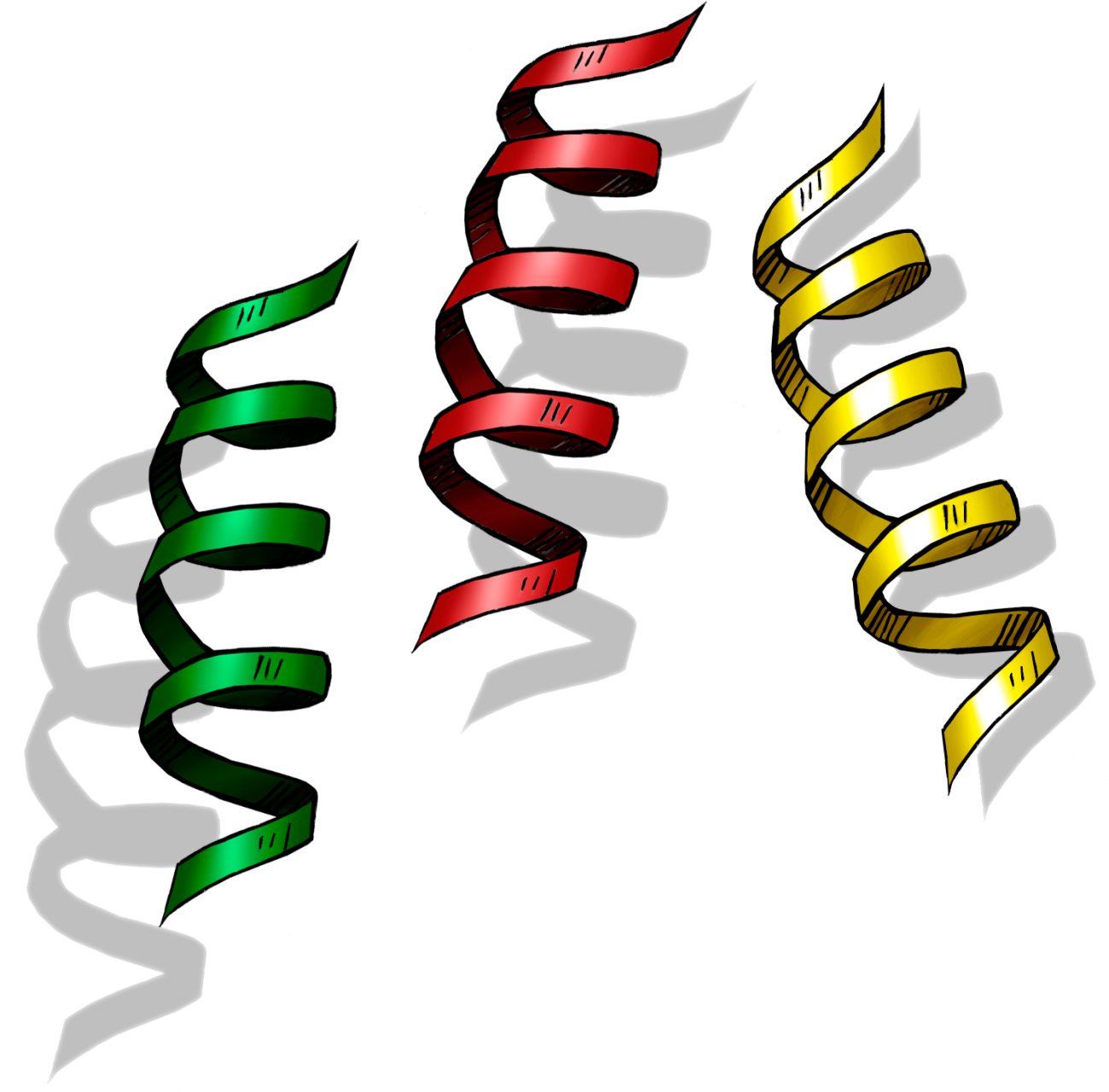 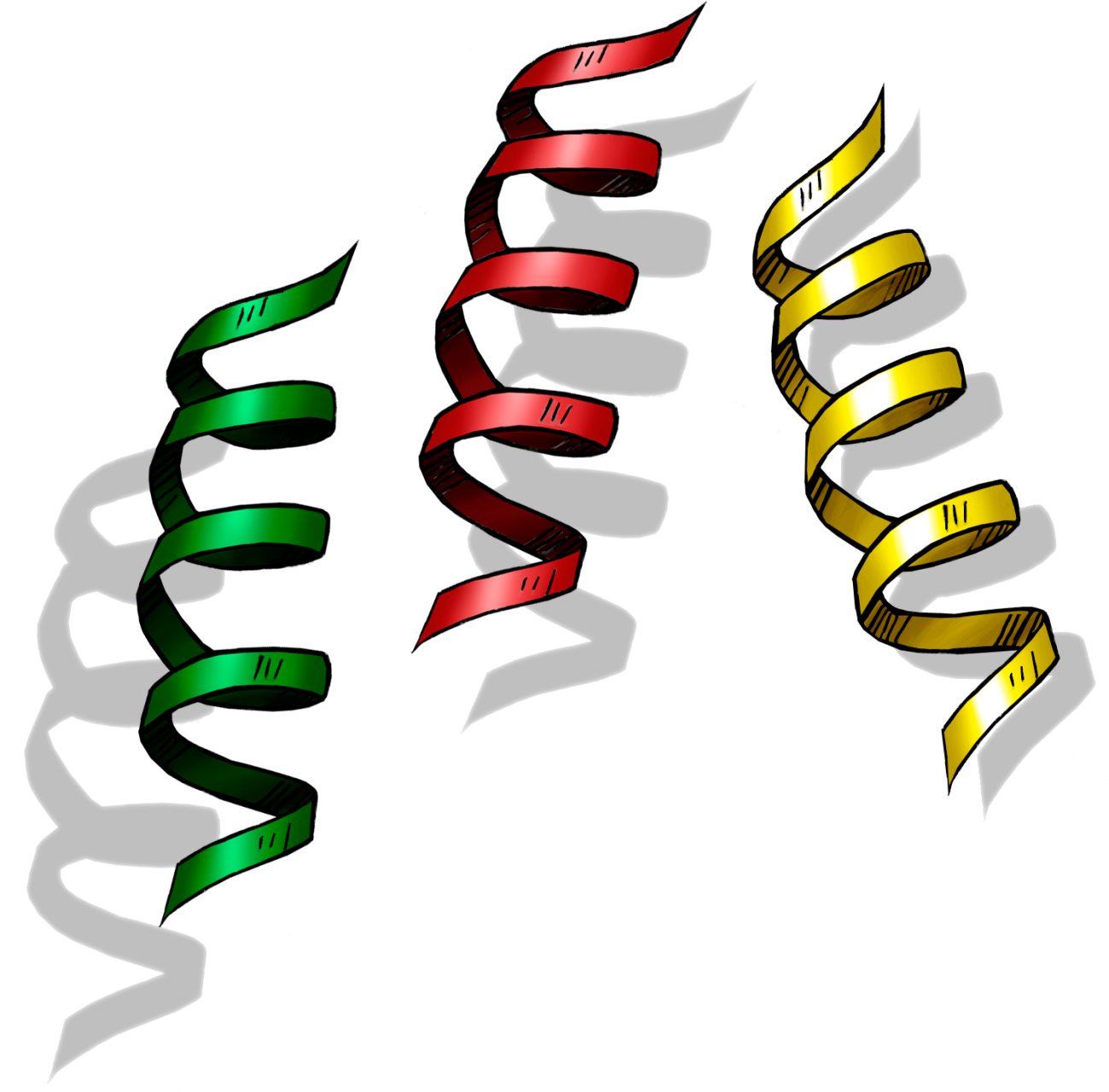 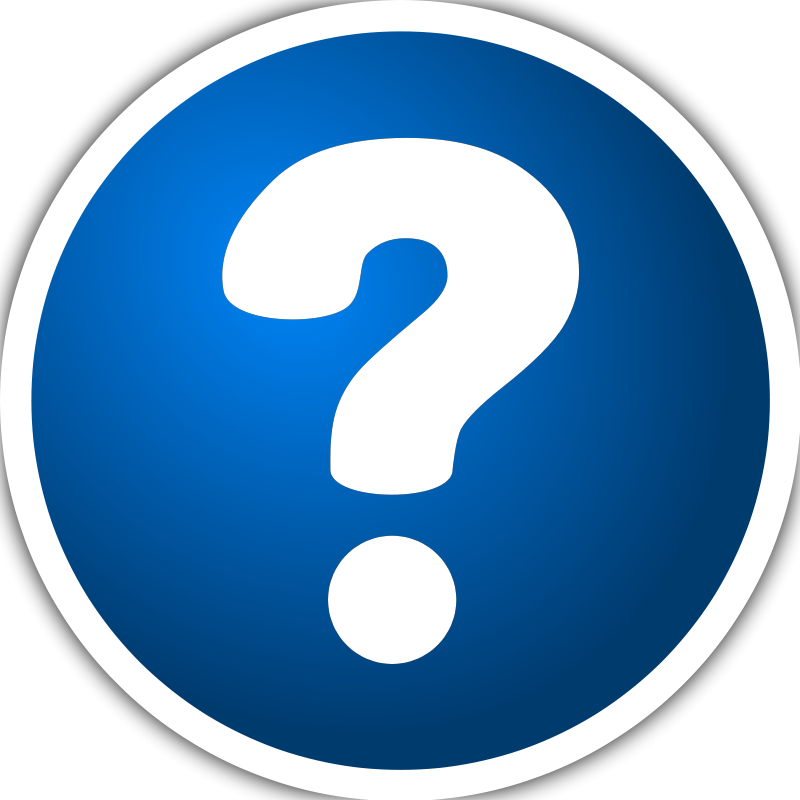 А вот сколько у снежинки лучиков?
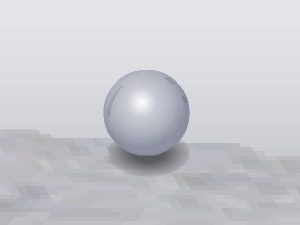 [Speaker Notes: Для возвращения на игровое поле кликните «мышкой» на шарик в правом нижнем углу.
Ответ: шесть.]
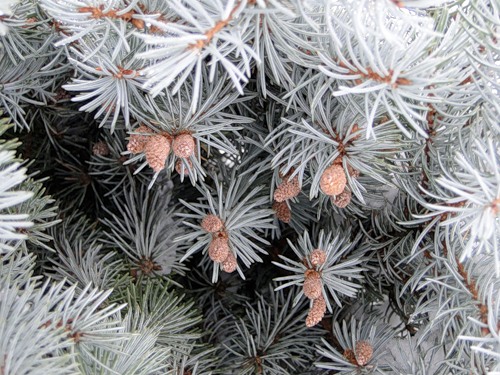 6. Скорость распространения звука в каучуке- 50, в воздухе- 330, в воде- 1450, а в стали - 5000 метров в секунду.
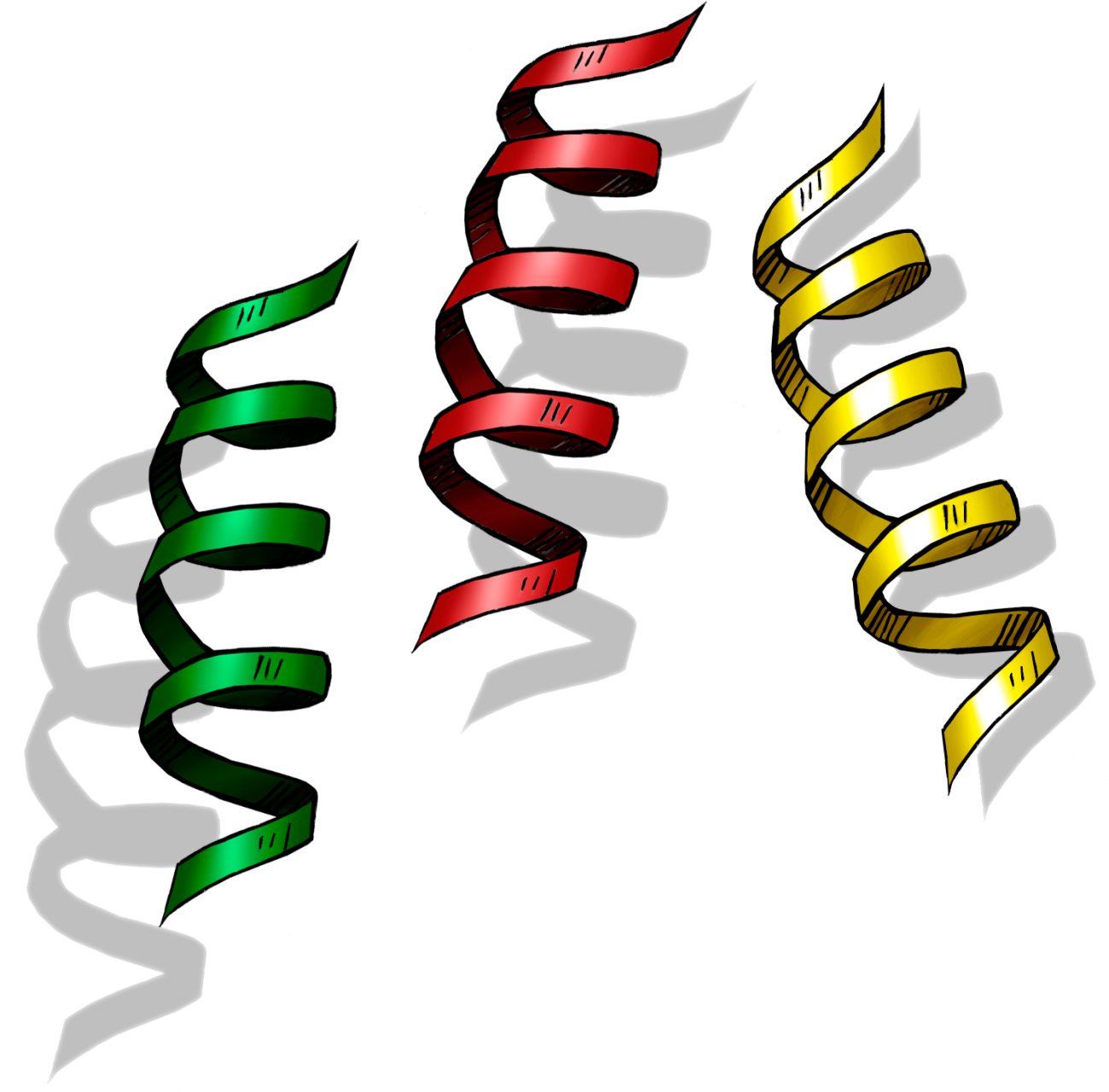 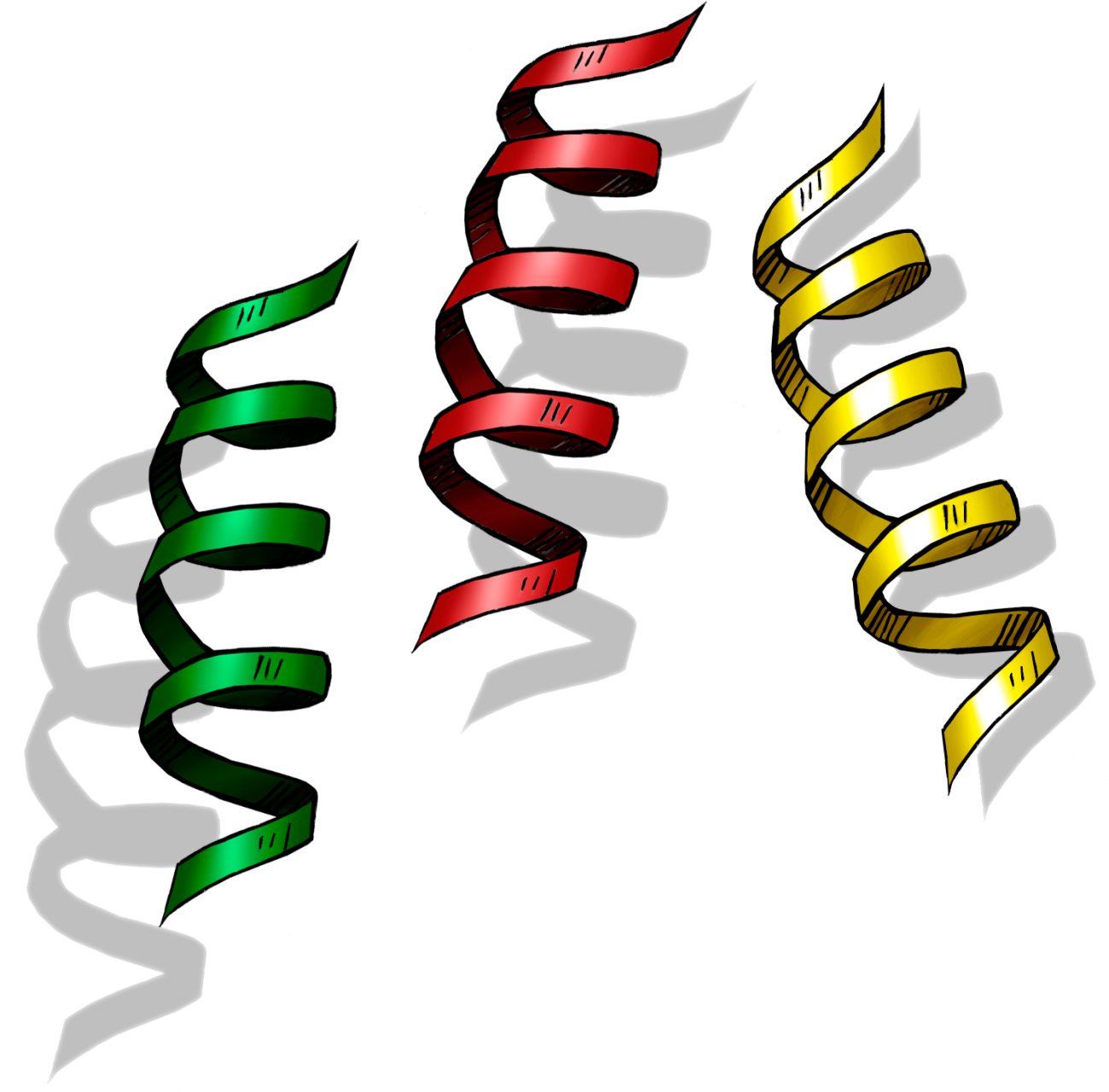 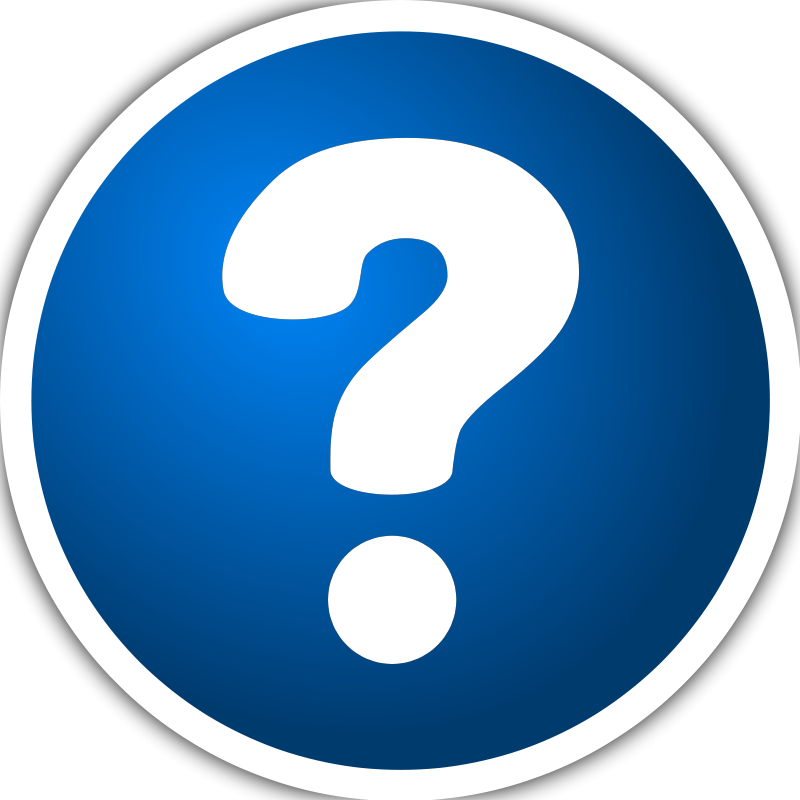 А когда быстрее распространяются звуки: зимой или летом?
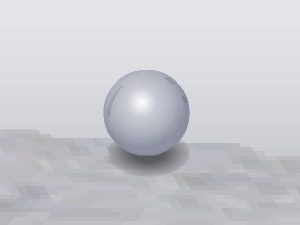 [Speaker Notes: Для возвращения на игровое поле кликните «мышкой» на шарик в правом нижнем углу.
Ответ: летом звуки распространяются быстрее, чем зимой, так как зимой воздух более плотен и, следовательно, скорость звука меньше.

2. Ответ на вопрос озвучивается устно: стеклу "Письмо о пользе стекла».]
7. Северный полюс лежит на ледяных полях Северного Ледовитого океана, Южный полюс находится на высоте 2800 м над уровнем моря на ледниковом покрове Антарктиды.
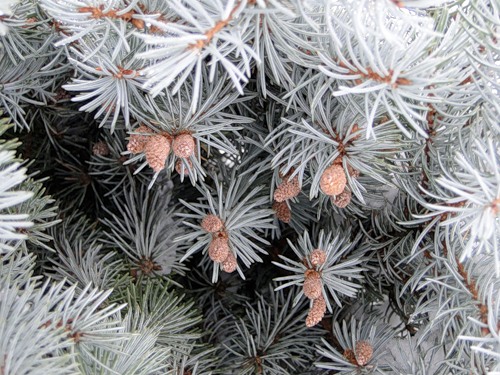 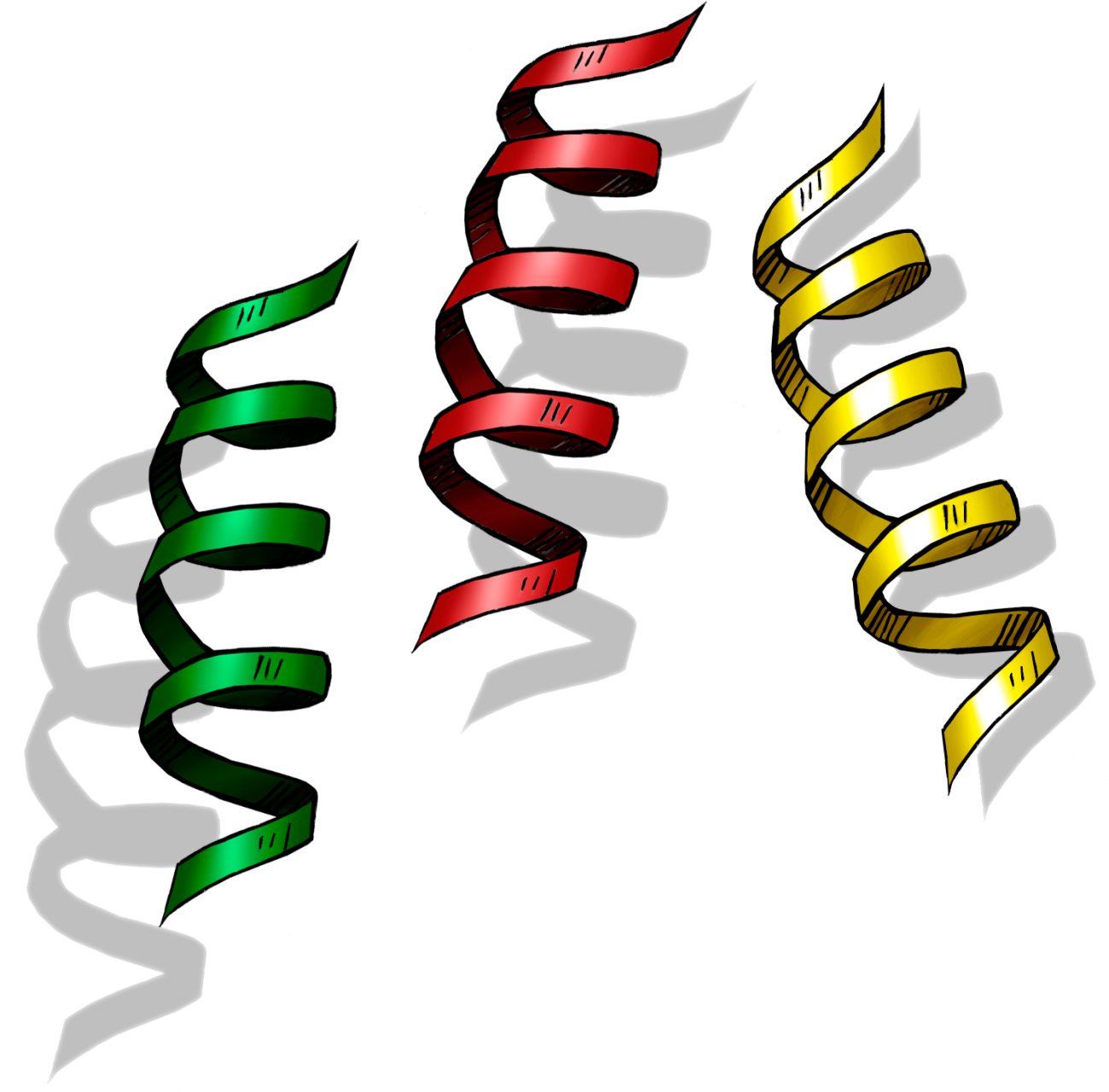 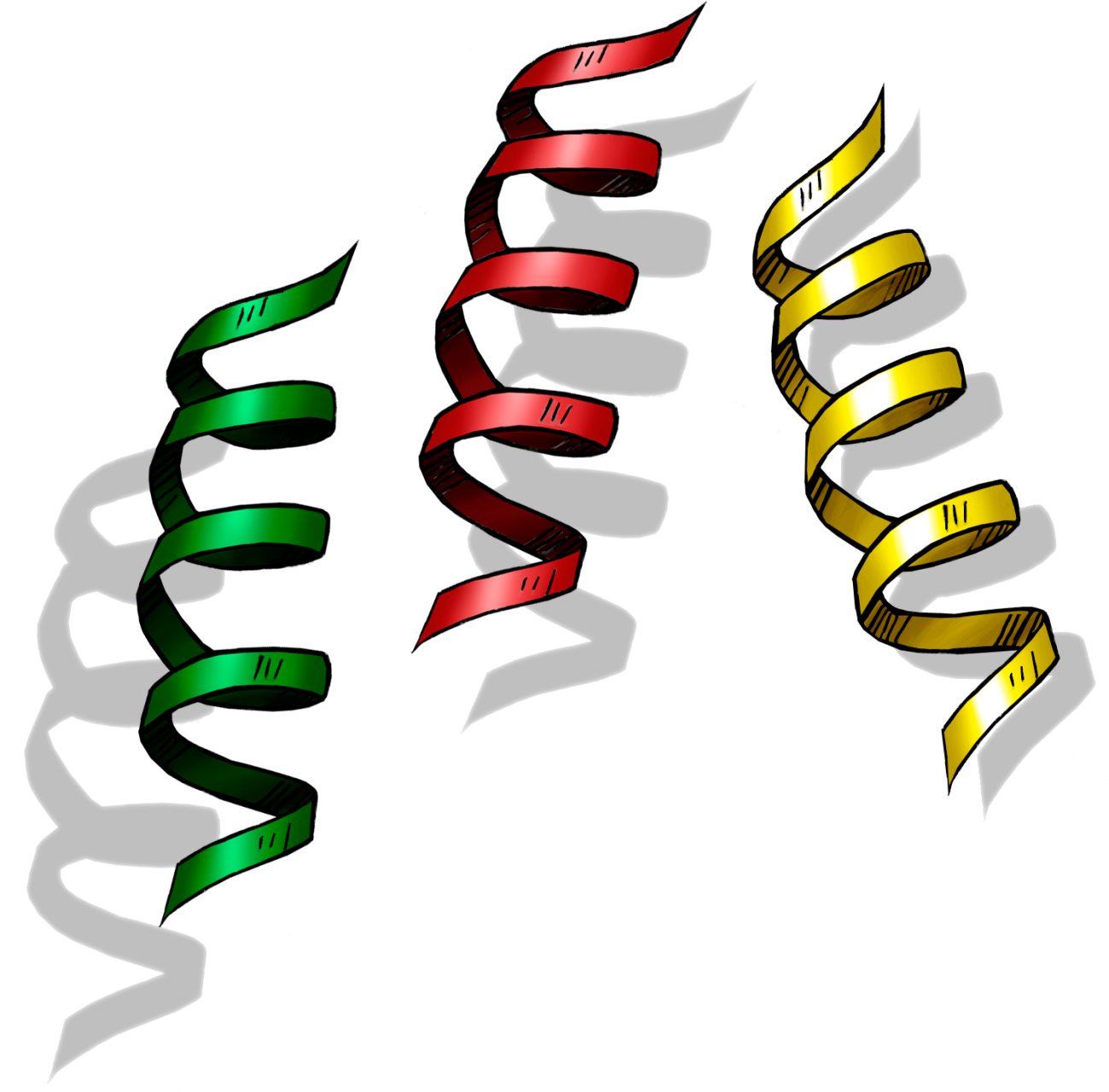 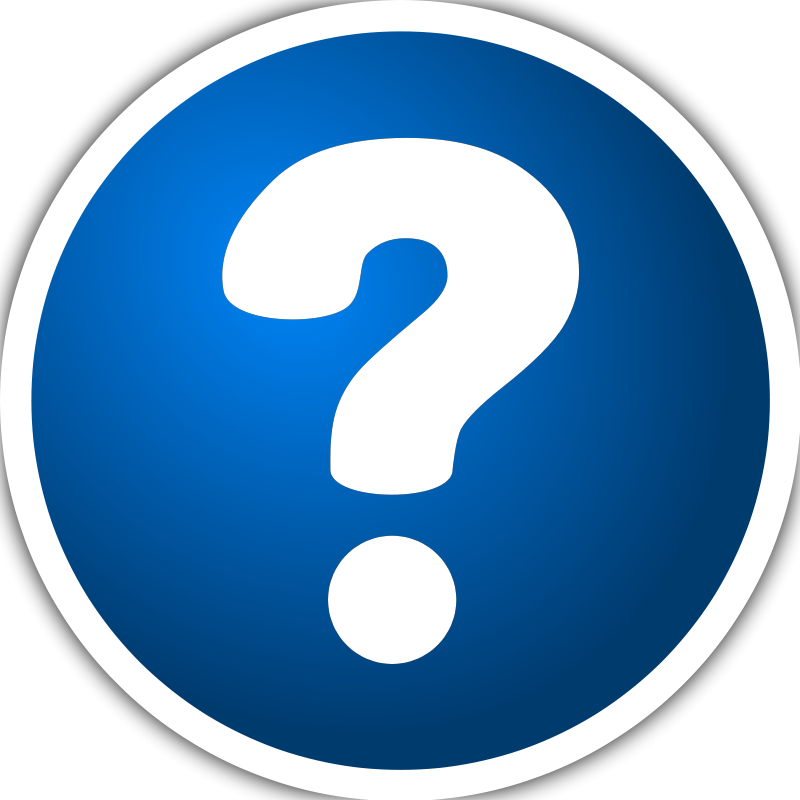 И все - таки где холоднее – на Северном или Южном полюсе?
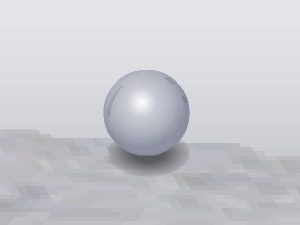 [Speaker Notes: Для возвращения на игровое поле кликните «мышкой» на шарик в правом нижнем углу.
Ответ: на Южном полюсе.

2. Ответ на вопрос озвучивается устно: стеклу "Письмо о пользе стекла».]
8. Месяц Март получил свое название в честь римского бога Марса. Месяц май назван в честь римской богини весны Майи. Июнь – назван в честь богини Юноны.
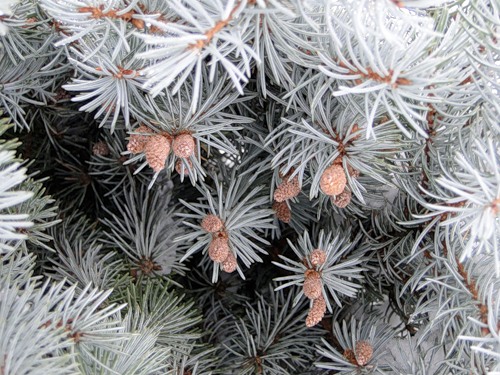 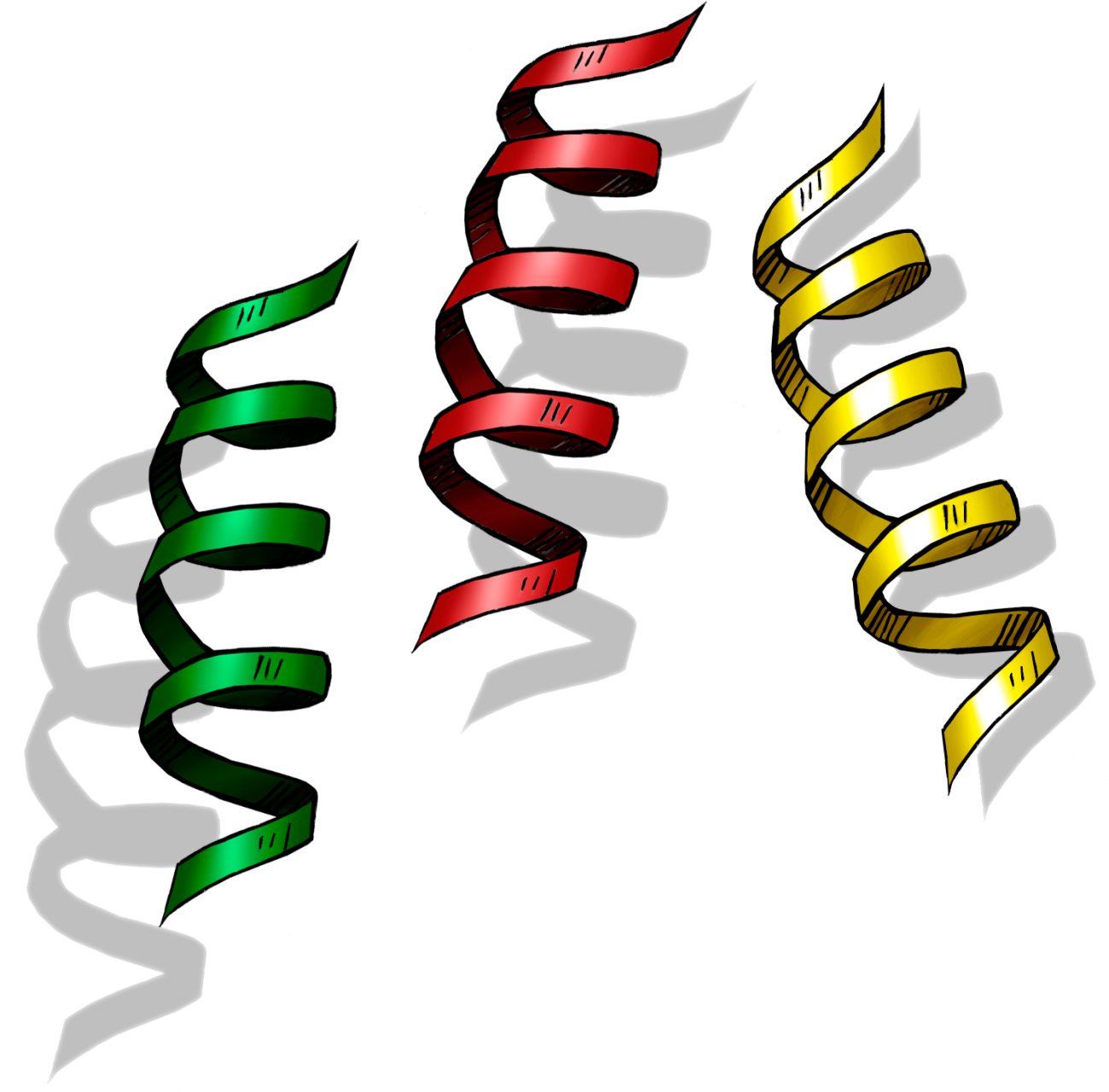 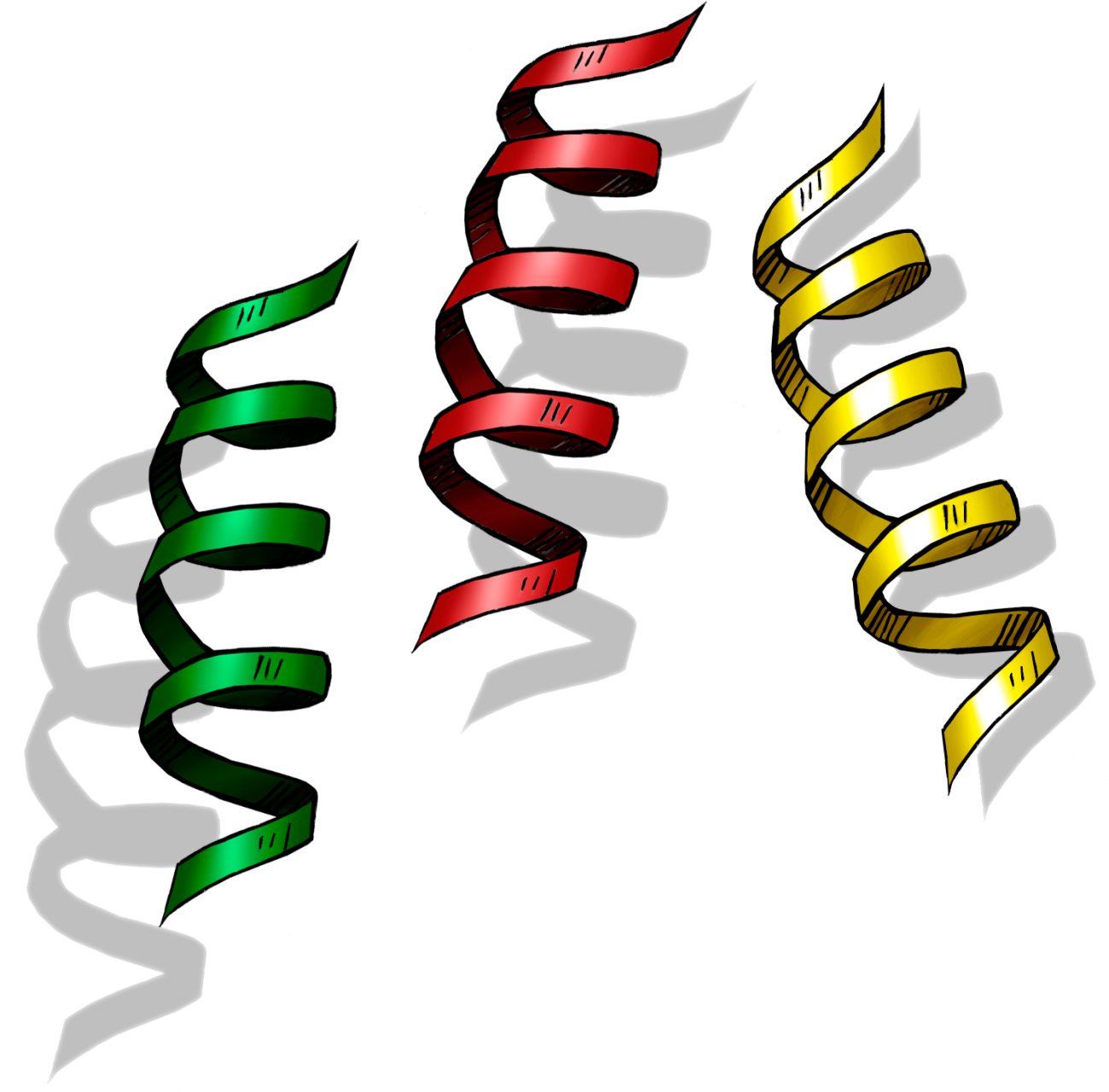 Какой месяц по предложению Марка Антония увековечил память о Юлии Цезаре?
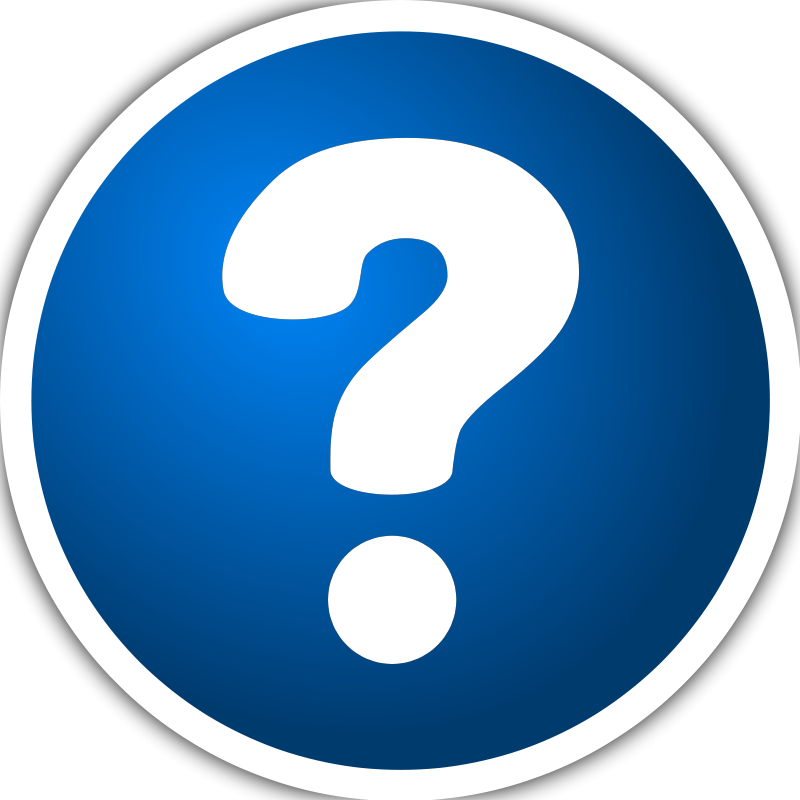 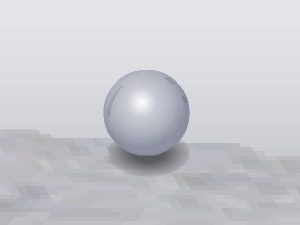 [Speaker Notes: 1. Для возвращения на игровое поле кликните «мышкой» на шарик в правом нижнем углу.
2. Ответ: июль.]
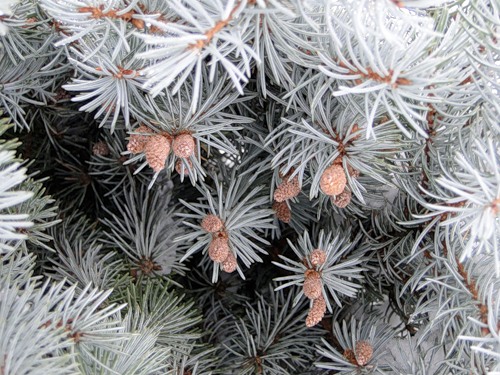 9. На Руси, когда вся семья собиралась за новогодним столом, дети связывали ножки стола лыковой веревкой.
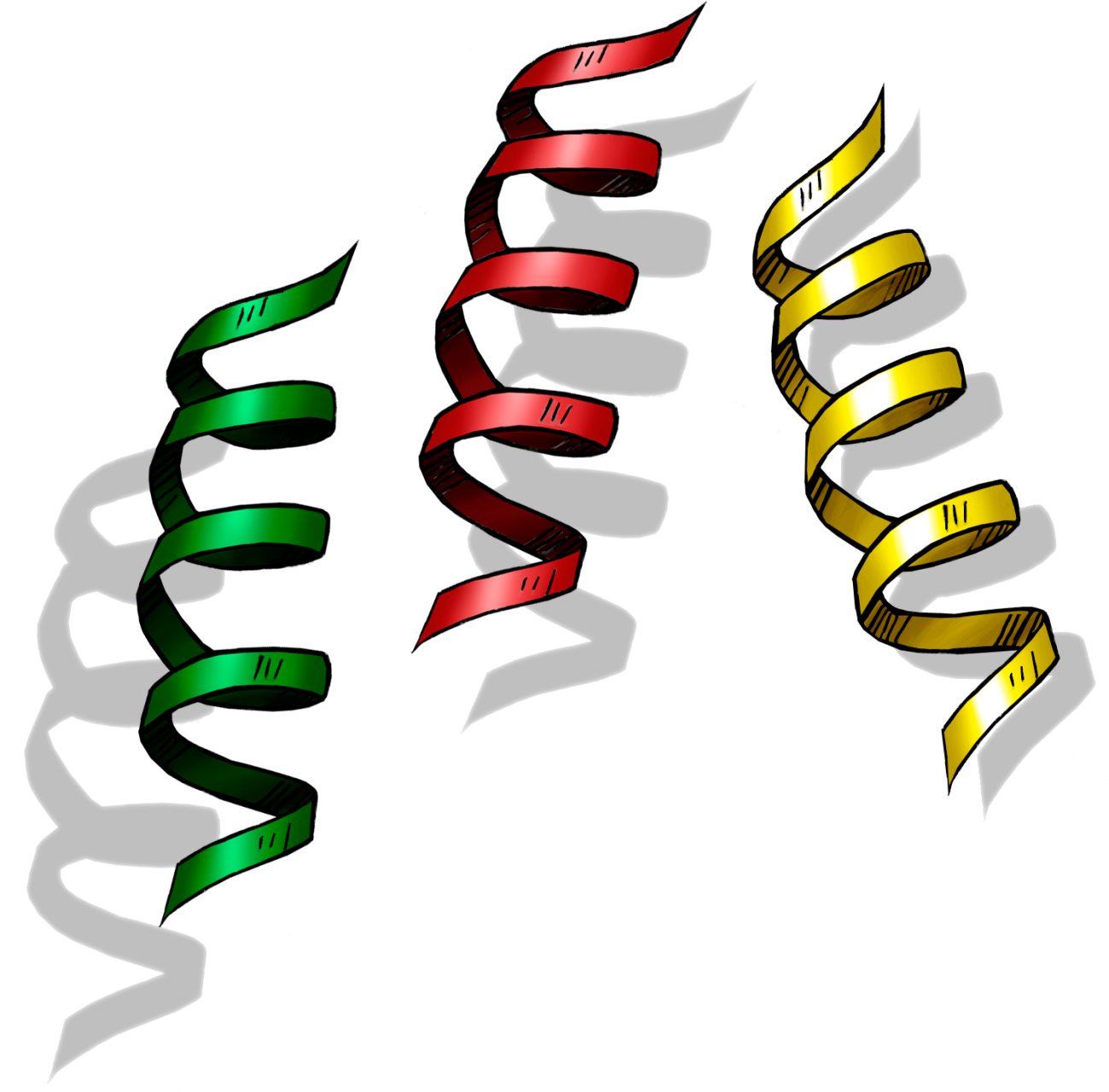 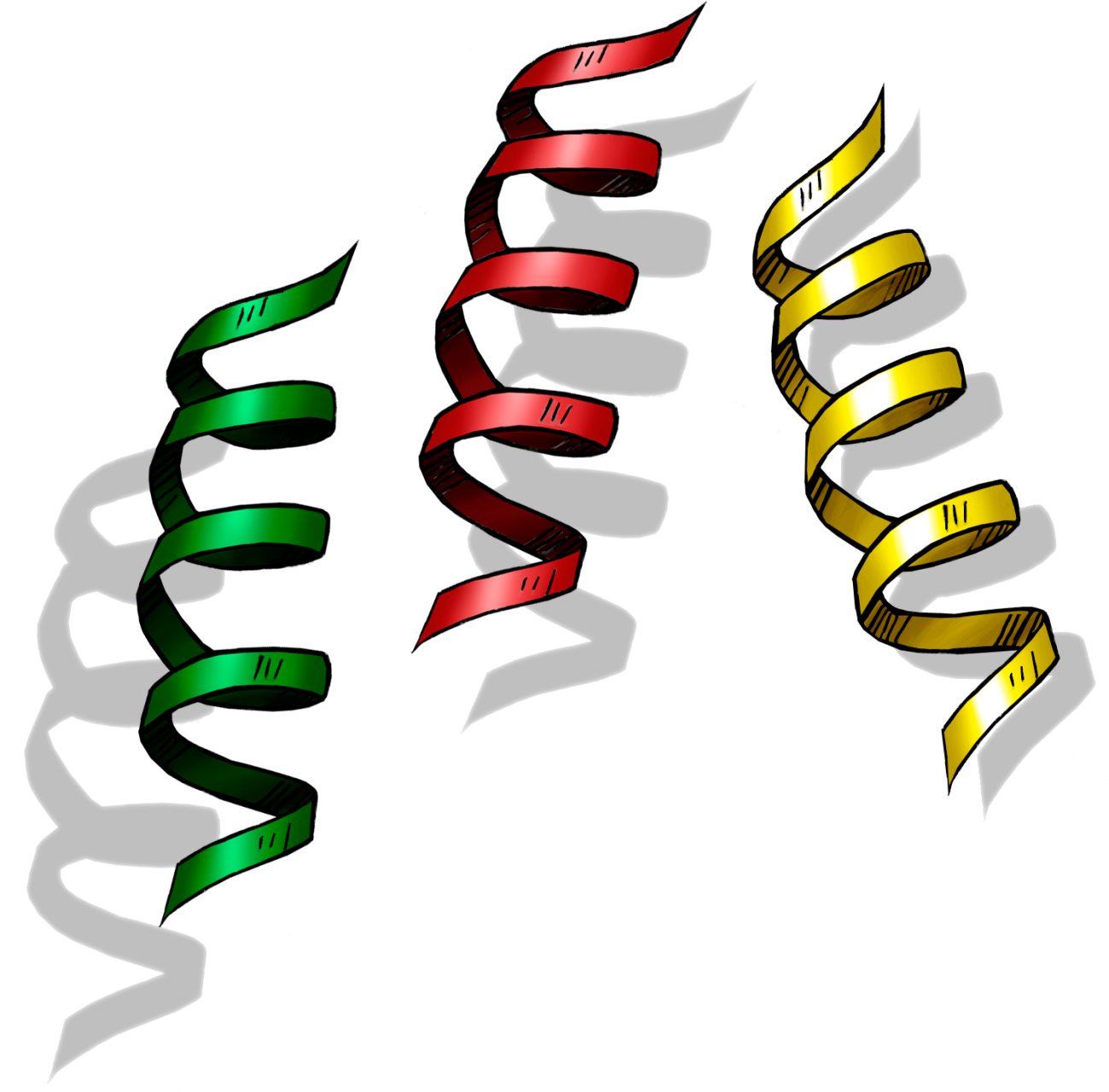 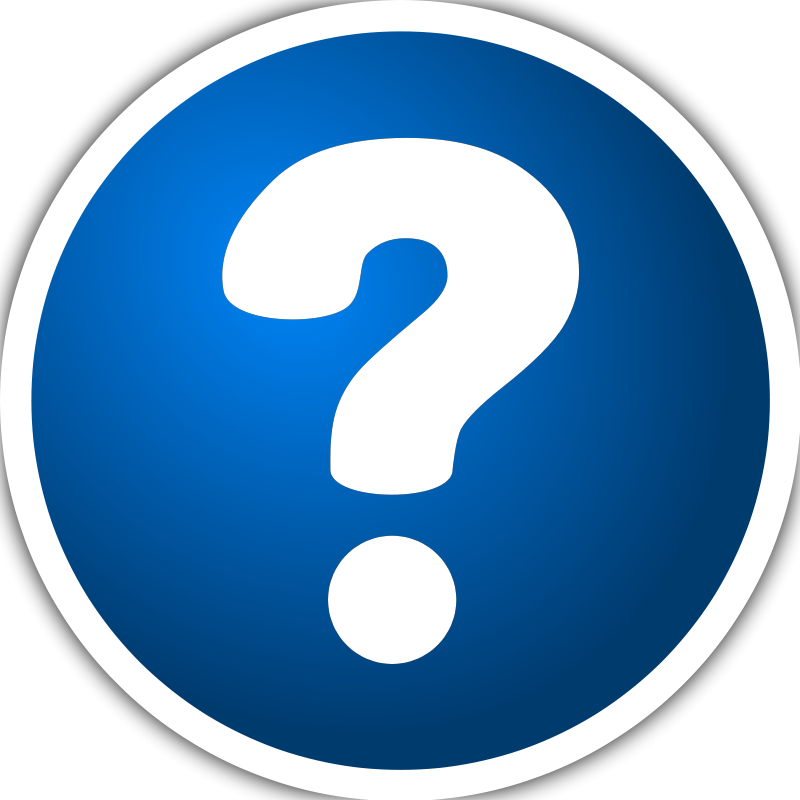 Что символизировал этот новогодний обычай?
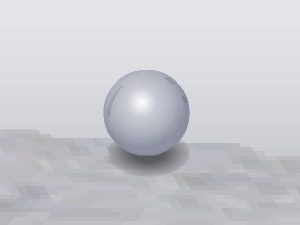 [Speaker Notes: 1. Для возвращения на игровое поле кликните «мышкой» на шарик в правом нижнем углу.
2. Ответ: это означало, что семья в наступающем году будет крепкой и не должна разлучаться.]
3 тур.  Новогодний сюрприз.
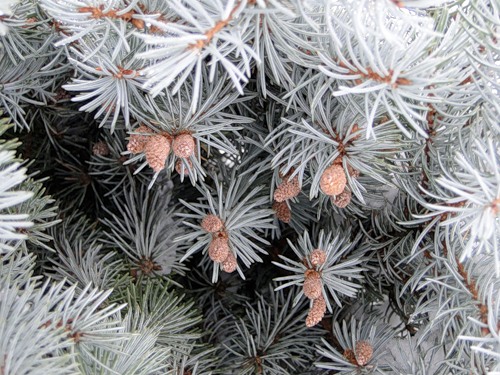 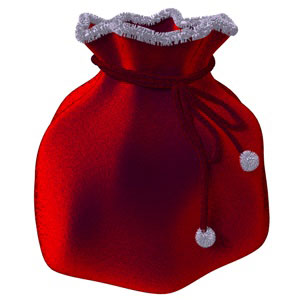 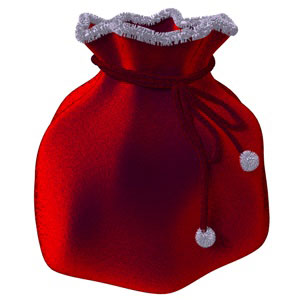 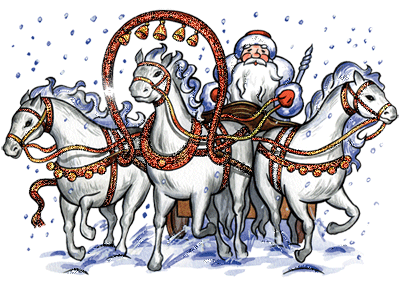 1
2
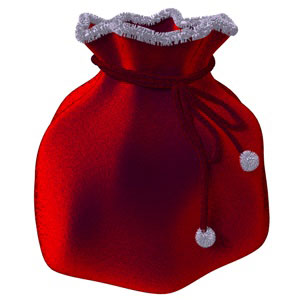 Старому году оставьте печали,Забудьте тревоги, обиды, беду!Только здоровья, успехов и счастья  Мы вам желаем в Новом году!
3
[Speaker Notes: Команда, набравшая максимальное количество баллов, первой выбирает новогодний мешочек.
После открытия всех мешочков, кликнуть мышкой на стрелку перехода слайдов, для завершения игры.]
В допетровской Руси традиционным новогодним украшением праздничного застолья были яблоки.
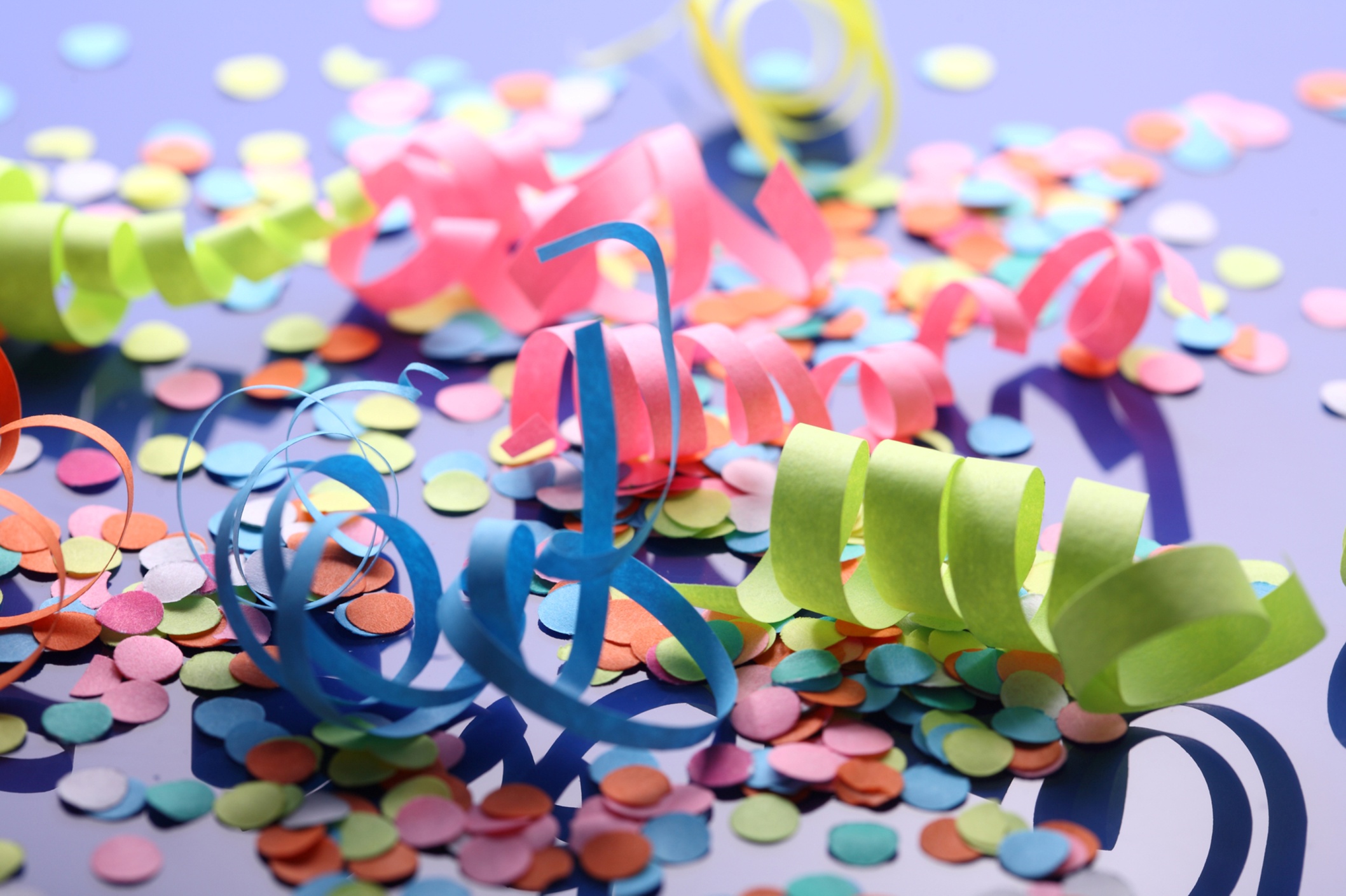 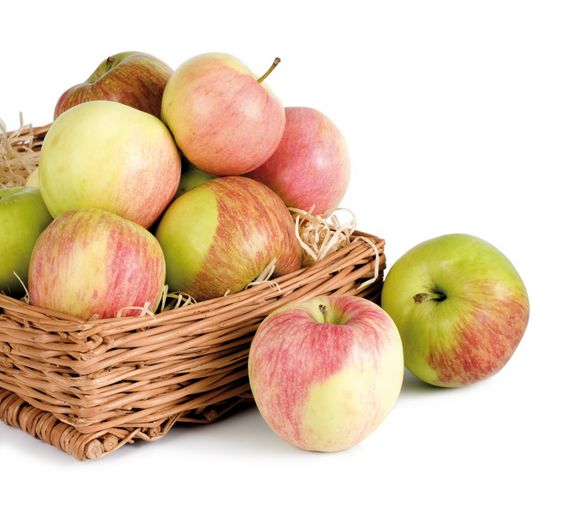 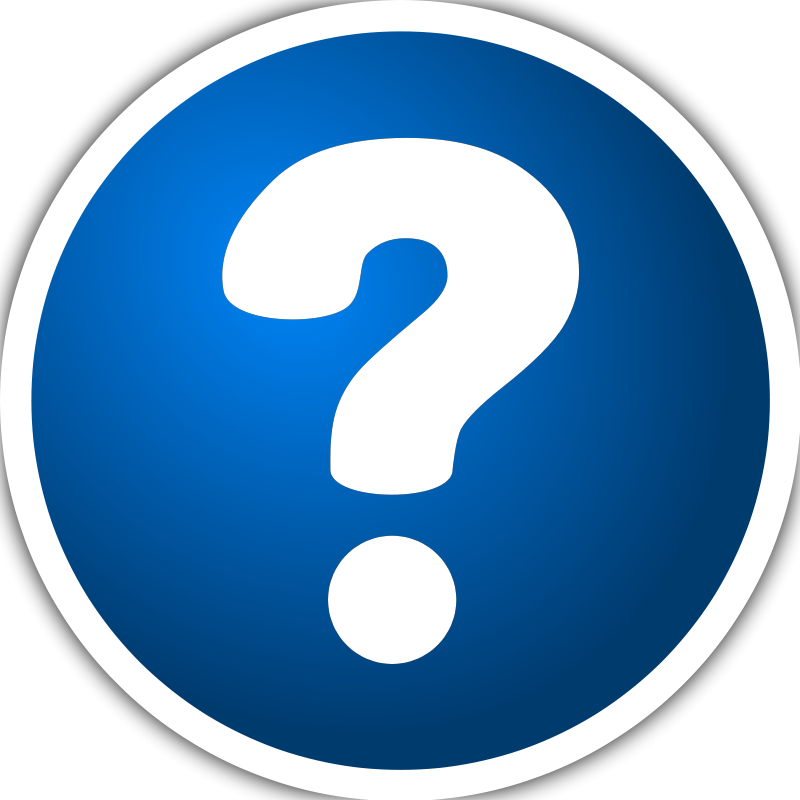 Почему?
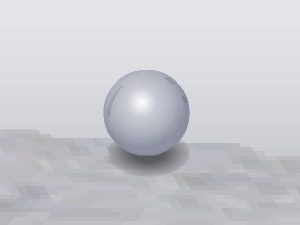 [Speaker Notes: Ответ: до календарной реформы Петра I Новый год отмечали 1 сентября — в то время, когда собирали яблоки.
Для возврата к слайду 17, кликните «мышкой» на шарик в правом нижнем углу.]
На своей варежке вы увидели две снежинки разной формы. Одна - более простой, а другая - формы сложного ажурного узора.
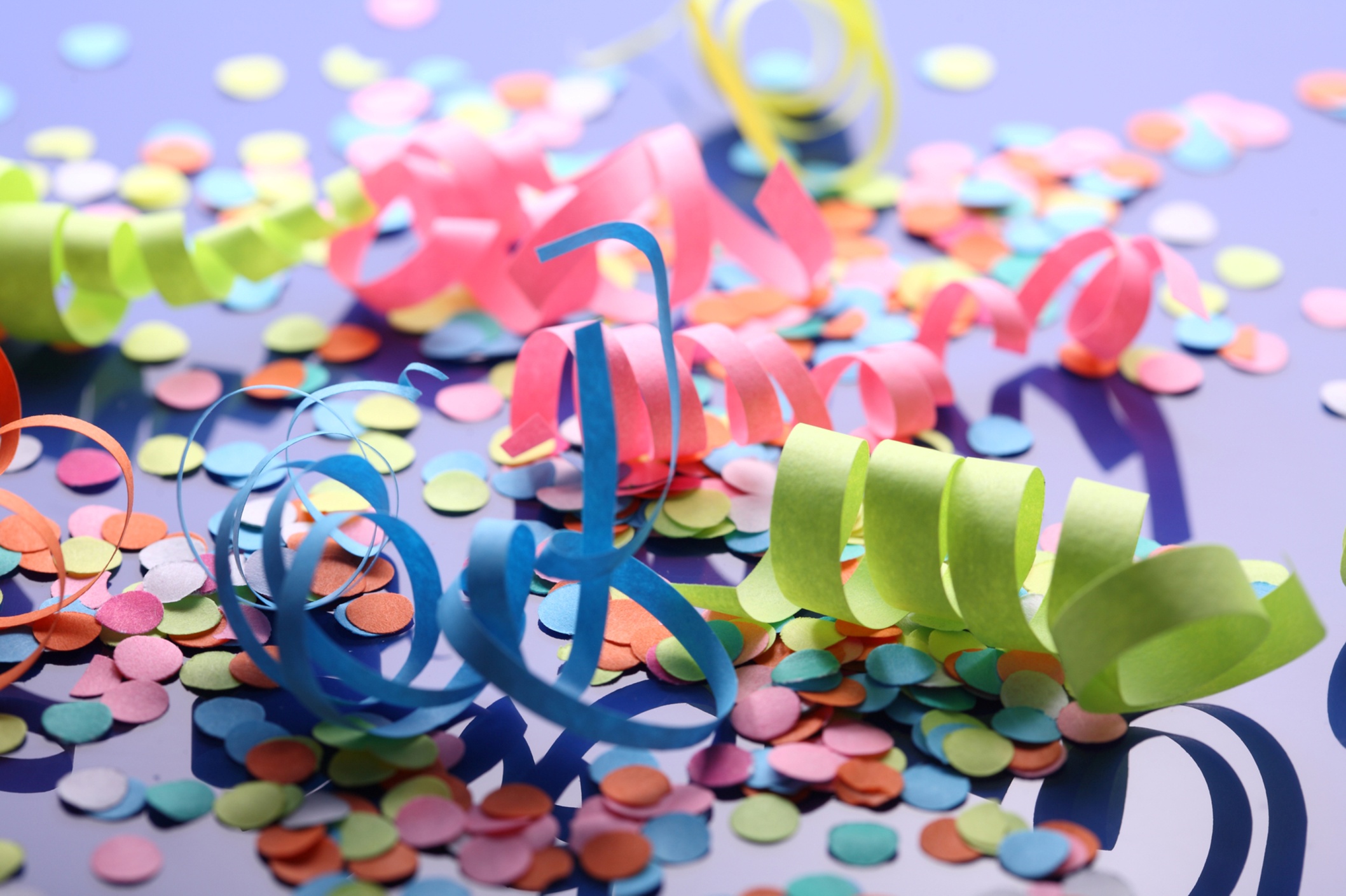 Можно ли по внешнему виду этих снежинок определить, какая из них упала с большей, а какая - с меньшей высоты?
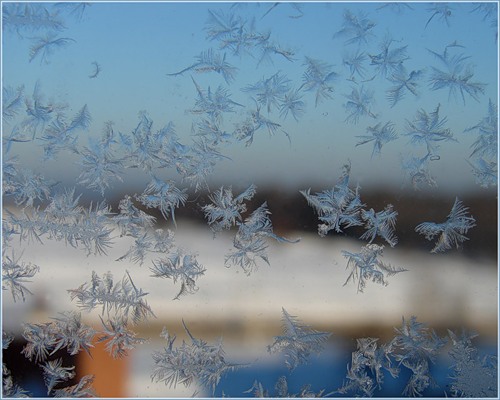 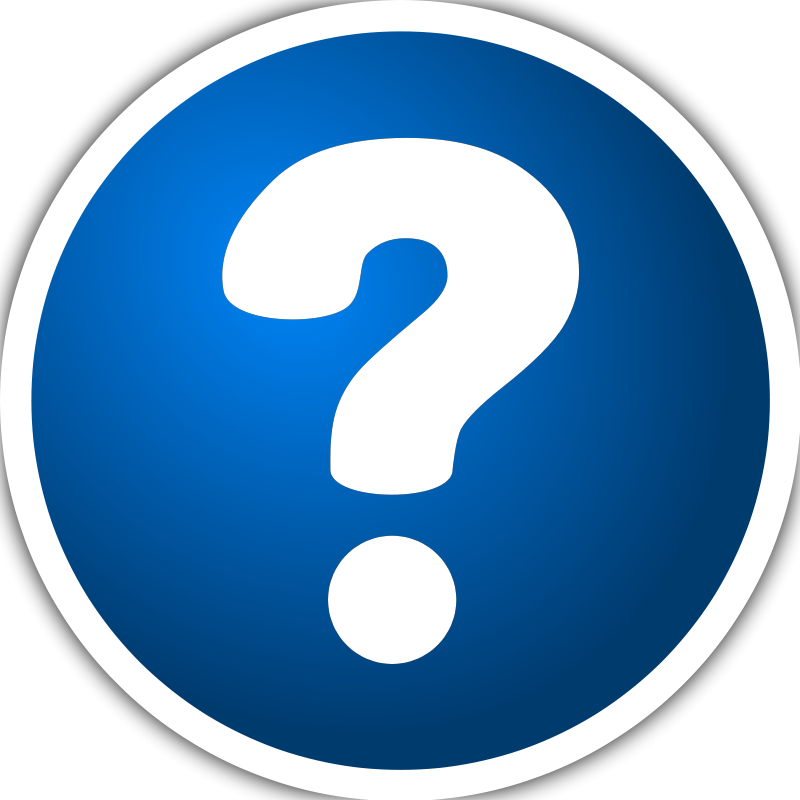 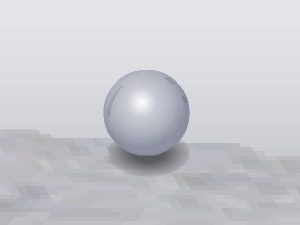 [Speaker Notes: Ответ: да. Чем сложнее форма снежинки, тем с большей высоты она падала, так как ее кружение в воздухе сопровождалось процессом кристаллизации — присоединения к ней новых частиц влаги, которые и обеспечили дополнительную изысканность ее формы.
2. Для возврата к слайду 17, кликните «мышкой» на шарик в правом нижнем углу.]
Счёт года с 1 января был введён в Риме Юлием Цезарем в 45 году до н.э.,но 15 октября 1582 года появился другой календарь, которым мы сейчас и пользуемся.
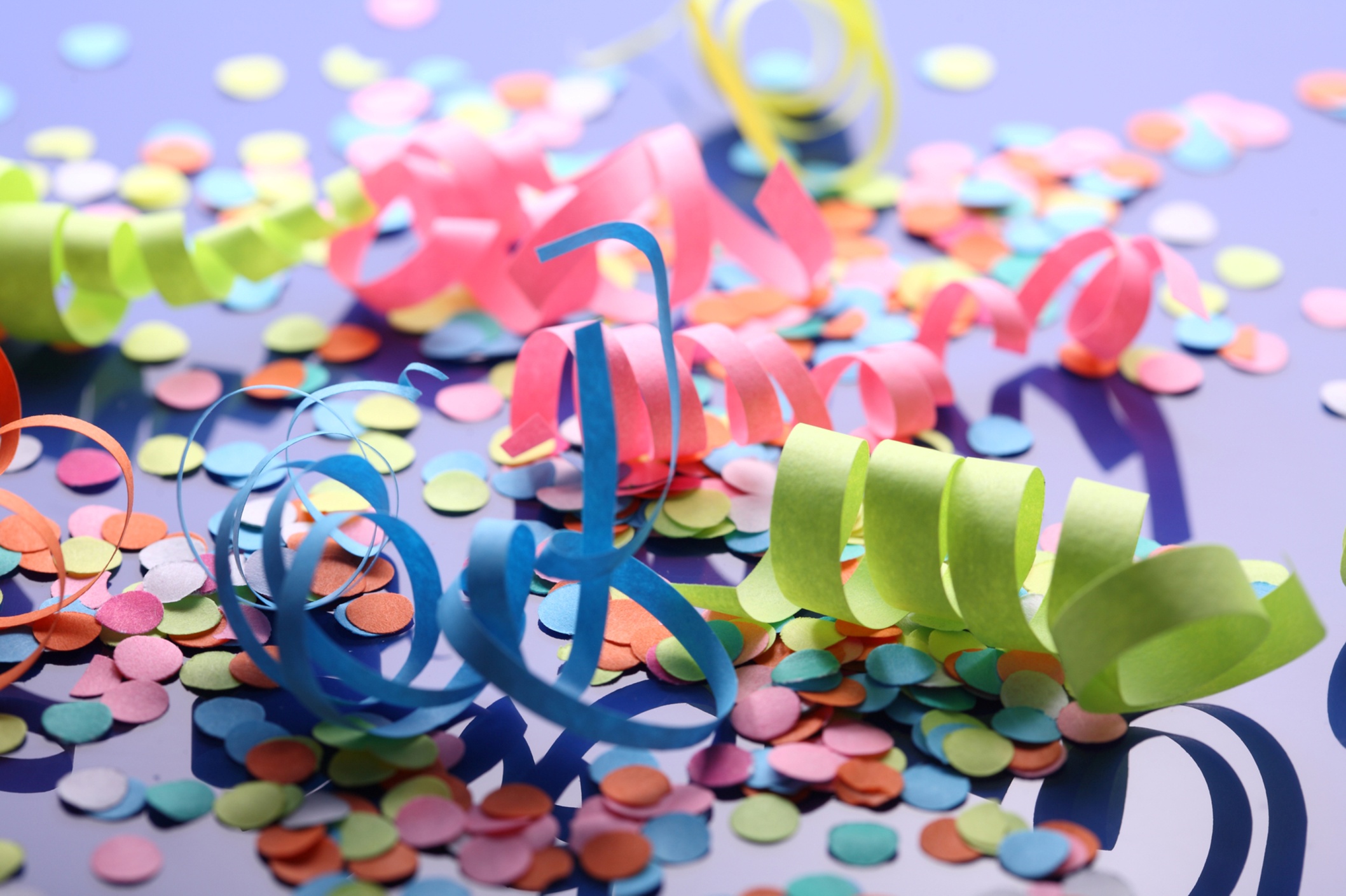 Как называется календарь, по которому мы живём
 в настоящее время, считая дни, месяцы, годы?
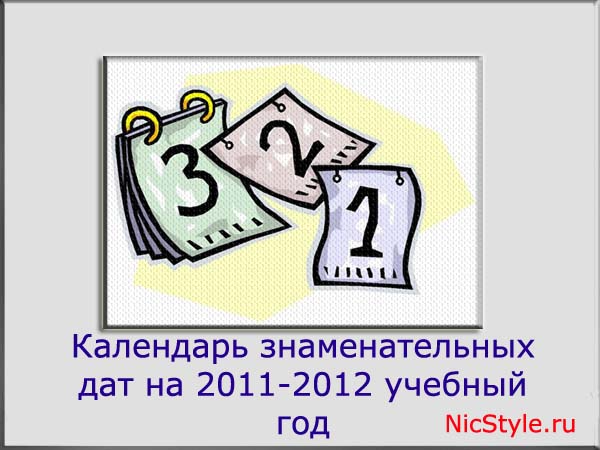 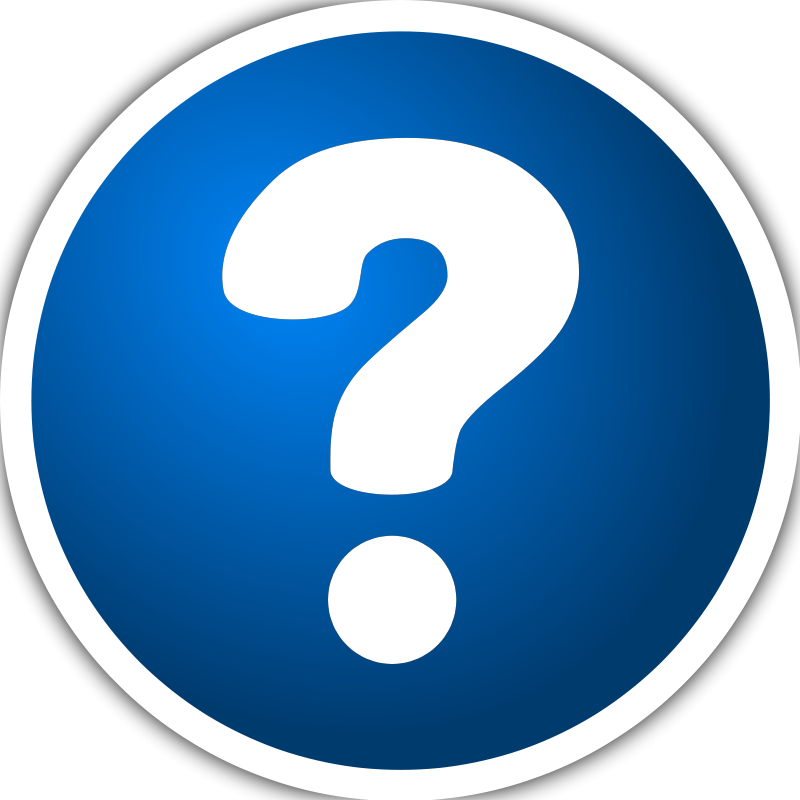 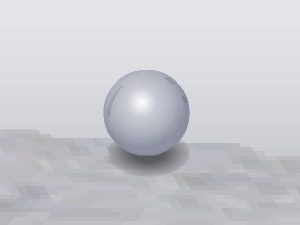 [Speaker Notes: Ответ: Григорианский.
Для возврата к слайду 17, кликните «мышкой» на шарик в правом нижнем углу.]